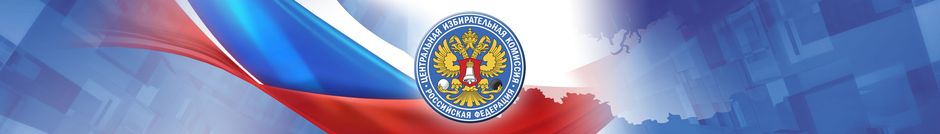 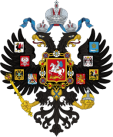 ПОЛИТИЧЕСКИЕ ПАРТИИ
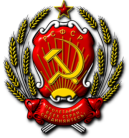 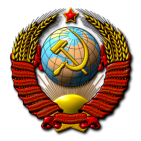 А.Ю. Кинёв
Член Центральной избирательной комиссии Российской Федерации
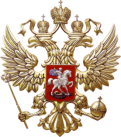 г. Москва
2017 год
1
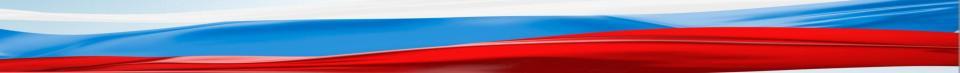 Содержание
2
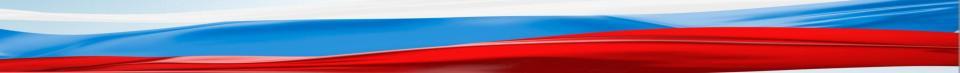 Содержание
3
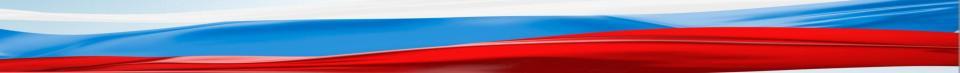 Содержание
4
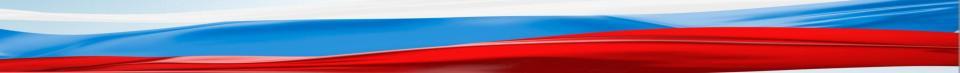 1. что такое партия ?
5
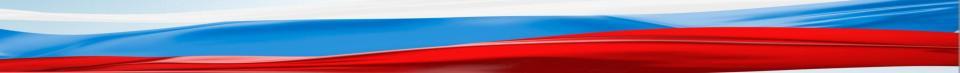 1. Что такое партия?
6
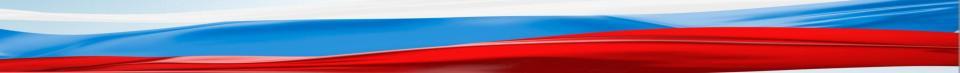 1.1. история возникновения партий
Термин «партия» латинского происхождения.
Задолго до формирования современных политических партий этим термином обозначались группы людей, соперничающие между собой в сфере власти либо влияния на власть.
Термином «партия» в античном мире и в период европейского средневековья обозначались временные объединения, целью которых была поддержка каких - либо личностей (клиентеллы).
Партии в современном понимании этого термина, как институт, действующий в массовой среде,   сформировались в Европе во второй половине XIX века, в период становления демократии западного буржуазного типа.
7
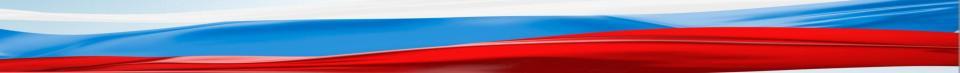 1.1. история возникновения партий
В США партии начинают организовываться в 1830 году при президенте Джексоне.
В 1861 году в Англии была основана первая массовая партия – либеральная.
Массовые политические партии в Европе начали формироваться во второй половине XIX века
От политических клубов они отличались тем, что были ориентированы на поиск массовости, оперировали большим арсеналом средств политического воздействия (агитация, пропаганда, политическое просвещение и воспитание, культурная деятельность и т.д.)
В 1863 году сформировалась первая массовая рабочая партия – Всеобщий германский рабочий союз, основанный Ф. Лассалем.
С 1848 года во Франции и др. странах Европы превращение парламентских групп и полит клубов в массовые организации связано с революцией.
8
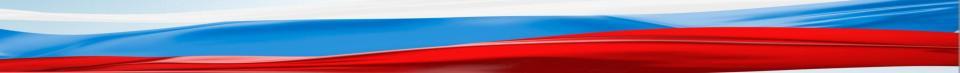 1.1. история возникновения партий
Возникновение политических партий в России
В России политические партии возникли значительно позже, когда в обществе осознается необходимость изменения государственного строя, и это осознание выливается в форму политической организации во имя такого изменения.
      Необходимо учитывать, что интересы того или иного класса или слоя, зачастую осознавали и выражали не представители этого класса или слоя, а интеллигенты.
9
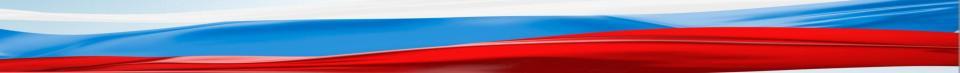 1.1. история возникновения партий
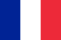 Французский политический деятель, историк, социолог, публицист. Лидер консервативной Партии порядка, министр иностранных дел Франции (1849). 
Один из теоретиков демократии. Автор историко-политического трактата «Демократия в Америке» (2 тома, 1835, 1840) который называют «одновременно лучшей книгой о демократии и лучшей книгой об Америке».

Нужно признаться, что демократические институты способствуют развитию в высокой степени чувства зависти в сердце человека. И это не потому, что они предлагают каждому равные возможности, а потому, что этих возможностей недостает тем, кто ими пользуется. Демократические институты пробуждают страстное желание равенства, потворствуют этому желанию, никогда не имея возможности его полностью удовлетворить…

Партии - вот зло, присущее свободным правлениям…
Централизация административной власти действительно может способствовать объединению на определенном этапе и в определенном месте всех сил нации, однако она оказывает негативное воздействие на обновление этих сил. Таким образом, она превосходно может обеспечить какому-то человеку мимолетное величие, но вовсе не прочное благосостояние целого народа…
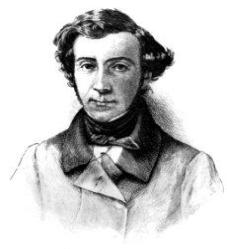 Алекси́с де Токви́ль
(1805 — 1859)
10
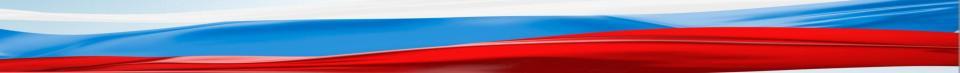 1.1. история возникновения партий
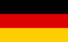 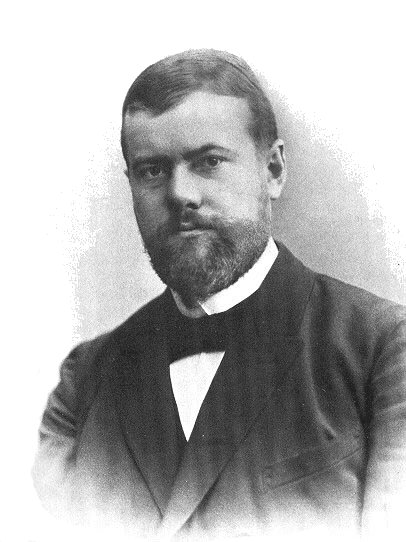 Немецкий социолог, экономист, политический философ и историк, оказавший огромное влияние на формирование политической науки, разработку проблем власти и бюрократии.
Идеи Вебера оказали значительное влияние на развитие общественных наук, в особенности социологии.

М. Вебер считал партии общественными организациями, опирающимися на добровольный прием членов, ставящих целью завоевание власти для своего руководства и обеспечение активным членам соответствующих условий (духовных и материальных) для получения определенных материальных выгод или личных привилегий либо для того и другого одновременно. Он рассматривал партии как организации, возникающие на добровольной основе для свободной вербовки голосов в конкуренции с другими партиями и преследующие цель выбора своих представителей на политические посты.
Макс Вебер
(1864 — 1920)
11
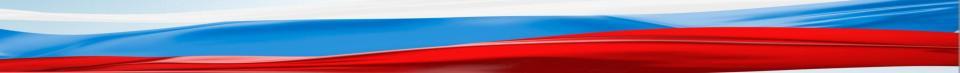 1.1. история возникновения партий
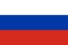 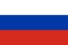 Русский политолог, историк, юрист, социолог. Проанализировал практику и теорию партийного строительства в двух представительных демократиях – США и Англии в монографии «Демократия и политические партии» (1898).

В труде «Демократия и организация политических партий» («La démocratie et l’organisation des partis politiques», vol. 1–2, 1903) он едва ли не первым обратил внимание на процессы бюрократизации и олигархизации известных западных политических партий.
В связи с этим Острогорский ввёл в оборот понятие партийный «кокус», под которым понимал малую группу лиц, реальная и могущественная власть которой внешне носит неофицальный характер. Появление кокуса и бюрократизации партии видоизменяет, по мнению социолога, задачу партии по выражению общественного интереса, склоняет её к отказу от первоначальных целей, продекларированных в программе, и превращает её в «партию-машину», основная задача которой сводится к удовлетворению интересов кокуса. Разрешение проблемы он видел в отказе от жёсткой иерархической организации партий и замены их временными ассоциациями, объединёнными какой-либо одной общей целью.
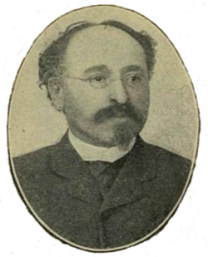 Острогорский Моисей	 Яковлевич
(1854 — 1919)
12
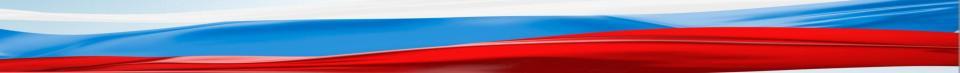 1.1. история возникновения партий
Социолог, политолог, экономист.  Получили признание его работы о «циркуляции элит», о партиях и социально-политической теории и практики.

Р. Михельс сформулировал «железный закон олигархии», в соответствии с которым партии, массовые движения, крупные социальные и политические структуры в целом подчиняются олигархизации, бюрократизации и авторитарности, которые выражаются в сосредоточении власти в руках их лидеров. Лидеры становятся профессиональными и легальными политиками и в итоге внедряются в состав правящей элиты и профессионального аппарата (партийной бюрократии). Уменьшается влияние рядовых членов на политику партии, ослабляется их контроль над аппаратом и лидерами.
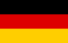 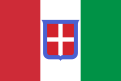 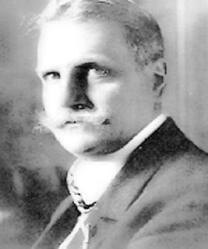 Михельс Роберто
(1876 — 1936)
13
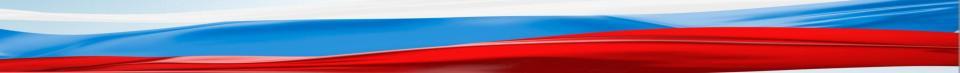 1.1. история возникновения партий
Очевидно, что во всех случаях партия рассматривается как группа людей, объединяющихся для участия в политической жизни и преследующих цель завоевания политической власти. В этом качестве в большинстве случаев партии выражают интересы определенных социальных сил и призваны представлять эти силы в структурах власти. В данном контексте, как уже отмечалось, партии играют ключевую роль несущей конструкции как гражданского общества, так и политической системы.
14
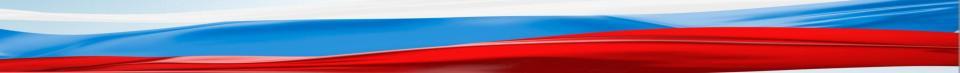 1.2. Признаки  партии
Государству
Режиму
Главное содержание
деятельности
политической партии
Партия всегда стремится определить свой правовой статус отношением к:
15
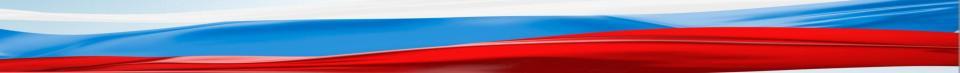 1.2. Признаки  партии
Партия как политический институт, в отличие от других общественных организаций, движений, обладает целым рядом отличительных признаков:
16
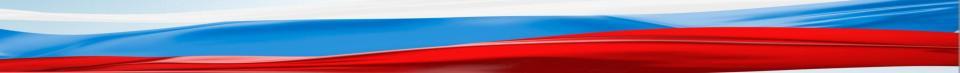 1.3. Классификация  партий
Критерии классификации политических партий
17
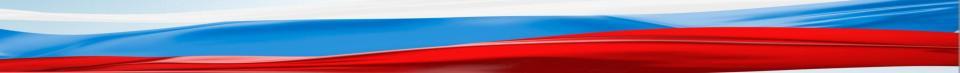 1.3. Классификация  партий
Критерии классификации политических партий
18
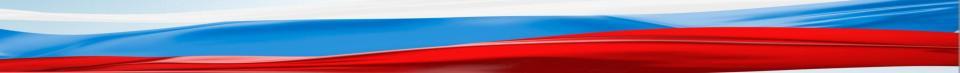 1.3. Классификация  партий
Критерии классификации политических партий
19
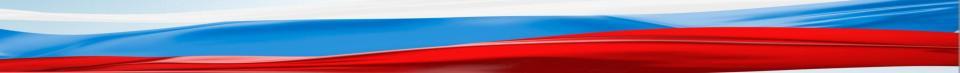 1.3. Классификация  партий
Критерии классификации политических партий
20
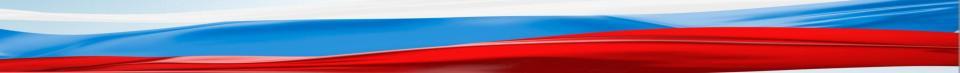 1.3. Классификация  партий
Критерии классификации политических партий
21
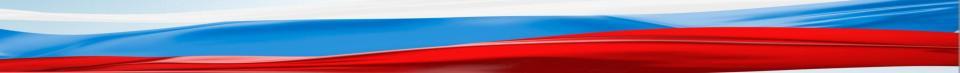 1.3. Классификация  партий
Критерии классификации политических партий
22
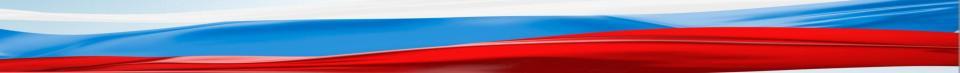 1.3. Классификация  партий
Критерии классификации политических партий
23
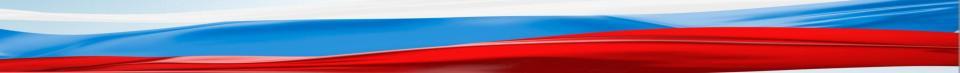 1.3. Классификация  партий
Критерии классификации политических партий
24
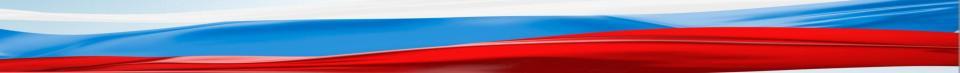 1.3. Классификация  партий
Критерии классификации политических партий
25
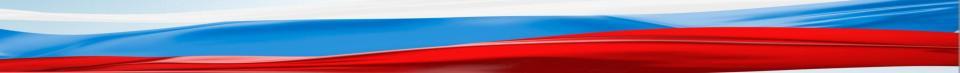 1.3. Классификация  партий
Типология партий по идеологической направленности
26
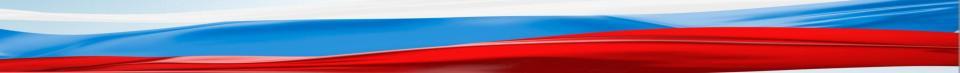 1.3. Классификация  партий
Типология партий по идеологической направленности
27
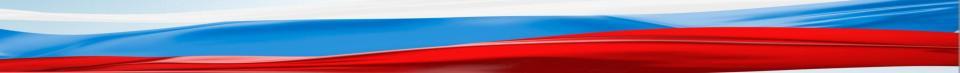 1.3. Классификация  партий
Типология партий по идеологической направленности
28
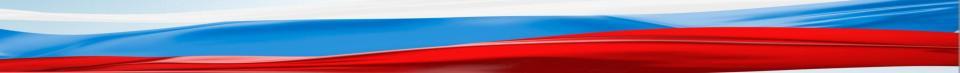 1.3. Классификация  партий
Типология партий по идеологической направленности
29
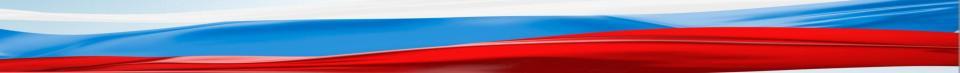 1.3. Классификация  партий
Типология партий по идеологической направленности
30
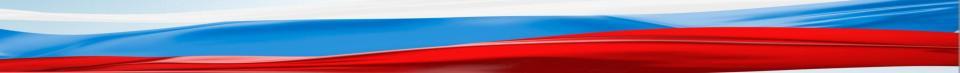 1.3. Классификация  партий
Типология партий по идеологической направленности
31
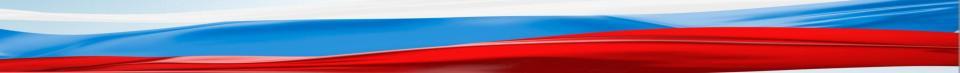 1.3. Классификация  партий
В зависимости от участия в осуществлении власти
партии подразделяются на:
Правящие
Проправительственные
Оппозиционные
Правящим партиям свойственен консерватизм, активная парламентская деятельность и работа в правительственных органах. Политические действия носят прагматический характер, что зачастую приводит к разрыву с предвыборной идеологией.
Проправительственные партии занимают колеблющиеся позиции относительно органов власти – от критической поддержки до конструктивного оппонирования.
Для оппозиционных партий характерен особый образ политических действий с большим динамизмом.
Вся их деятельность сосредоточена на политике, ориентируется на определенную социальную базу. Оппозиционные политические партии и движения отличаются стремлением к получению политической власти или ее осуществлению.
Выделяют также:
 - общефедеральные и региональные, 
 - конфессиональные, 
 - исторические, «реликтовые» партии и движения.
32
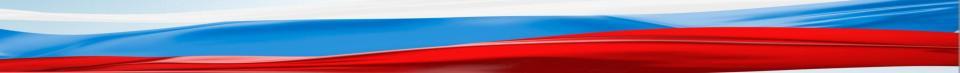 1.3. Классификация  партий
Российские партии можно разделить на:

 доктринальные, имеющие четкую идеологию

 прагматические, ориентирующиеся прежде всего на практическую целесообразность действий

 харизматические, объединяющие ряды вокруг конкретного политического лидера

 корпоративные, выражающие интересы отдельных групп

 медиапартии, использующие электронные СМИ для раскрутки бренда партии
33
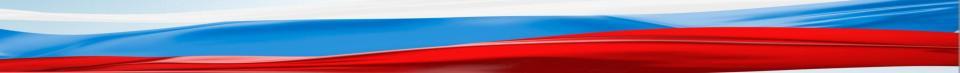 1.4. Классификация  партийных систем
Типология партийных систем основана на количественном критерии:
Однопартийные
Двухпартийные
Многопартийные
Система, при которой у власти находится одна партия, которая фактически срастается с государством, нередко подменяя его, монополизирует политическую деятельность.
Основные политические решения при этом принимаются высшими партийными руководителями (СССР, КНДР, Куба и др.)
Двухпартийные системы не исключают наличия других партий, которые не имеют реальных шансов прийти к власти (Великобритания, США). 
В некоторых странах действуют системы «2,5» или «2+1» партии, в которых третья слабая партия помогает одной из основных на выборах (ФРГ (ХДС и СДПГ), Канада, Австрия, Австралия).
Многопартийные системы - три и более партии. 
В зависимости от соотношения партий с политическим статусом, определяемым по числу членов, количеству избирателей и депутатских мандатов, партии подразделяются на мажоритарные, имеющие абсолютное большинство парламентских мест и право на формирование правительства, доминирующие, имеющие относительное большинство депутатских мандатов (итальянская система с доминированием ХДП), и коалиционные, получившие незначительное число мест в парламенте.
34
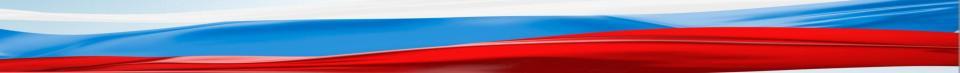 1.4. Классификация партийных систем
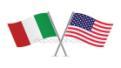 Итало-американский политолог, философ и социолог, представитель современной теории демократии и политических партий, автор признанной типологии политических партий.
Он выделил семь основных типов партийных систем, руководствуясь вектором движения от монополии на власть к политическому плюрализму.
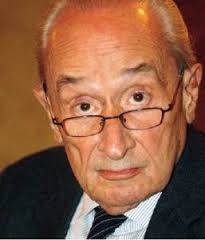 Сартори Джованни
(род. 1924)
35
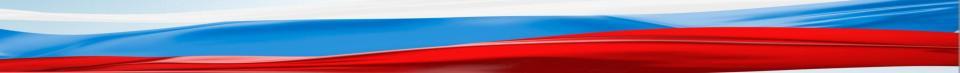 1.4. Классификация партийных систем
Классификация партийных систем
36
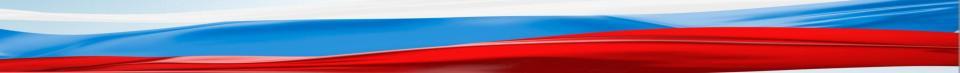 1.4. Классификация партийных систем
ОДНОПАРТИЙНАЯ  СИСТЕМА
37
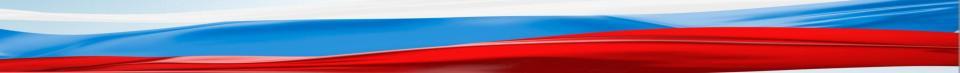 1.4. Классификация партийных систем
ГЕГЕМОНИСТСКАЯ  СИСТЕМА
38
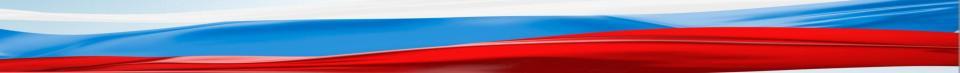 1.4. Классификация партийных систем
СИСТЕМА С ДОМИНИРУЮЩЕЙ ПАРТИЕЙ
несмотря на юридически закрепленные возможности смены
39
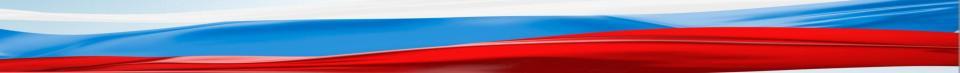 1.4. Классификация партийных систем
ДВУХПАРТИЙНАЯ  СИСТЕМА
40
Коалиционное правительство
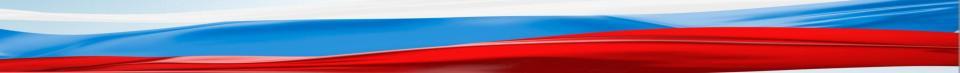 1.4. Классификация партийных систем
СИСТЕМА ОГРАНИЧЕННОГО ПЛЮРАЛИЗМА
идеологические различия между партиями невелики
Все функционирующие в обществе партии ориентированы на участие в правительстве
партия
партия
партия
партия
партия
партия
партия
41
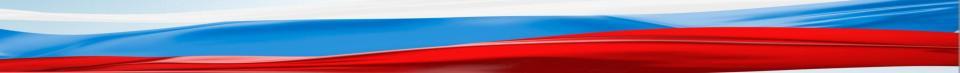 1.4. Классификация партийных систем
СИСТЕМА КРАЙНЕГО ПЛЮРАЛИЗМА
42
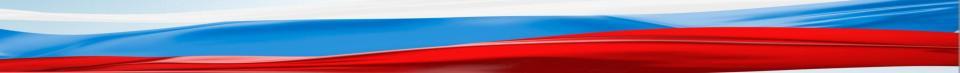 1.4. Классификация партийных систем
Проблема точного подсчета числа партий уже не стоит, так как достигнут порог, за которым количество партий уже не имеет решающего значения

Ни одна из партий в подобной системе не способна оказать заметного влияния ни на другие партии, ни на политическую жизнь в стране
АТОМИЗИРОВАННАЯ  СИСТЕМА
43
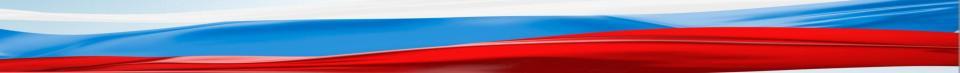 1.5. функции партий
Члены
партии,
занимающие государственные посты
Профессиональные политики
Гражданское общество
Официальная партийная организация: лидеры, аналитики, партийный актив, рядовые члены
Политики по совместительству
Блок избирателей, массовая база партии
Политики по случаю
Партии обеспечивают связь
гражданского общества и государства
Государство
44
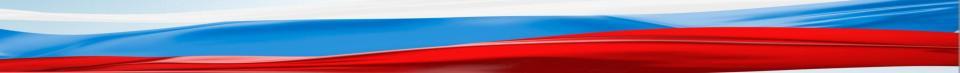 1.5. функции партий
Функции политических партий
45
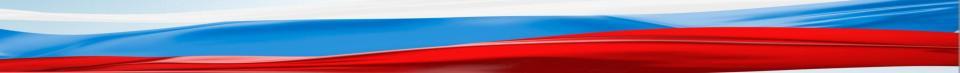 1.5. функции партий
Классификация функций политической партии
46
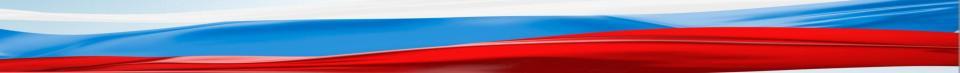 1.6. регламентация деятельности партии
Правовая регламентация организации и деятельности политической партии
47
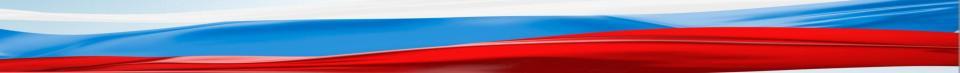 1.6. регламентация деятельности партии
Три основных порядка приобретения партиями легального статуса
48
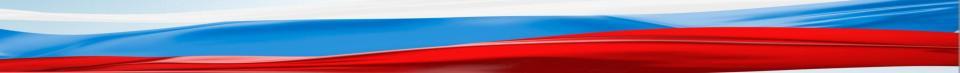 1.7. партии и выборы
Роль и место партии в структуре политических механизмов
В демократическом обществе
наиболее весомым показателем силы партии является то количество голосов избирателей, которое она собирает
во время выборных компаний
Формирование
(в случае победы) исполнительных структур власти
Работа
в представительных органах власти
49
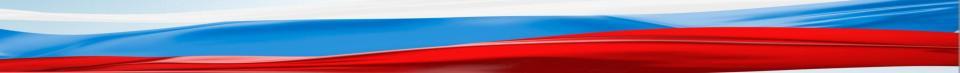 1.7. партии и выборы
ДВА ТИПА ИЗБИРАТЕЛЬНЫХ СИСТЕМ
Принципиально очень важно, какая избирательная система используется на выборах
Абсолютное большинство, когда для избрания необходимо получить более 50% голосов
Относительное большинство, когда достаточно собрать большее по сравнению с другими кандидатами число голосов
50
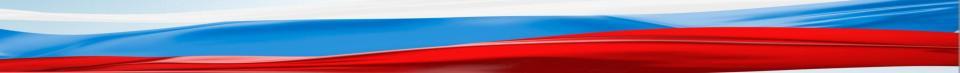 1.7. партии и выборы
Три социологических закона сформулированных М. Дюверже
в книге «Влияние избирательных систем на политическую жизнь»
51
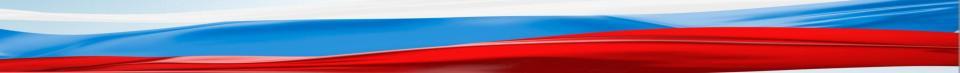 1.7. партии и выборы
ИЗБИРАТЕЛЬНАЯ СИСТЕМА ФРАНЦИИ
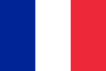 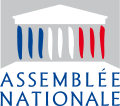 Парламент Франции 
Parlement  français
(законодательный орган)
Верхняя палата — Сенат Франции
Нижняя палата — Национальное собрание Франции
Мажоритарная в два тура система прямых всеобщих выборов в Национальное собрание
Такой тип голосования, поощряет многопартийность, поскольку в первом туре определяется реальный вес партии среди избирателей и одновременно оценивается их возможность вступать в электоральные коалиции перед вторым туром или выдвигать единого кандидата перед первым туром. Предвыборные коалиции могут закрепляться на правительственном и парламентском уровнях. Здесь зачастую мелкие партии приобретают непропорционально большое влияние благодаря тому, что их голоса являются решающими при формировании правительственного большинства.
52
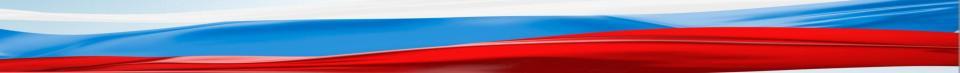 1.7. партии и выборы
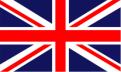 ИЗБИРАТЕЛЬНАЯ СИСТЕМА ВЕЛИКОБРИТАНИИ
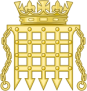 Парламент Соединённого Королевства Великобритании и Северной Ирландии  
Parliament of the United Kingdom of Great Britain and Northern Ireland (высший законодательный орган)
Верхняя палата — Палата лордов
Нижняя палата — Палата общин
Мажоритарная в один тур система выборов в Палату общин
Такой тип голосования, благоприятствует существованию двухпартийной системы. На этом строится функционирование всего парламентского механизма. Партии контролируют организацию избирательного процесса. Победившая партия имеет гораздо большее представительство в парламенте, чем доля полученных ею голосов избирателей. Она получает почти абсолютную власть в парламенте и право формировать собственное правительство. Глава партии автоматически становится главой правительства. В течение всего срока легислатуры власть премьер-министра практически никто не может поставить под вопрос, кроме самой партии. Таким образом, избиратели на парламентских выборах определяют не только депутатский корпус, но и главу исполнительной власти.
53
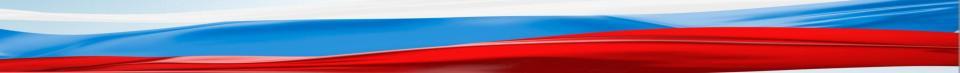 1.7. партии и выборы
ИЗБИРАТЕЛЬНАЯ СИСТЕМА ИТАЛИИ
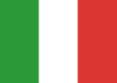 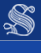 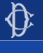 Парламент Италии 
Parlamento Italiano (законодательный орган)
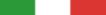 Сенат Италии
Палата депутатов Италии
Для обеих палат Парламента
используется пропорциональная система голосования
Пропорциональное представительство распространенное в Италии порождает многопартийность и вызывает к жизни разнообразные и очень нестойкие партийные комбинации, создаваемые ради получения мест в парламентском большинстве. В Италии равновесие властей явно нарушено в пользу партий, и такое положение наглядно демонстрирует опасности, связанные с чрезмерной властью партий.
54
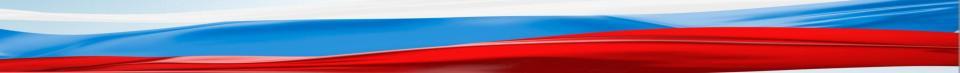 1.7. партии и выборы
ИЗБИРАТЕЛЬНАЯ СИСТЕМА РОССИИ
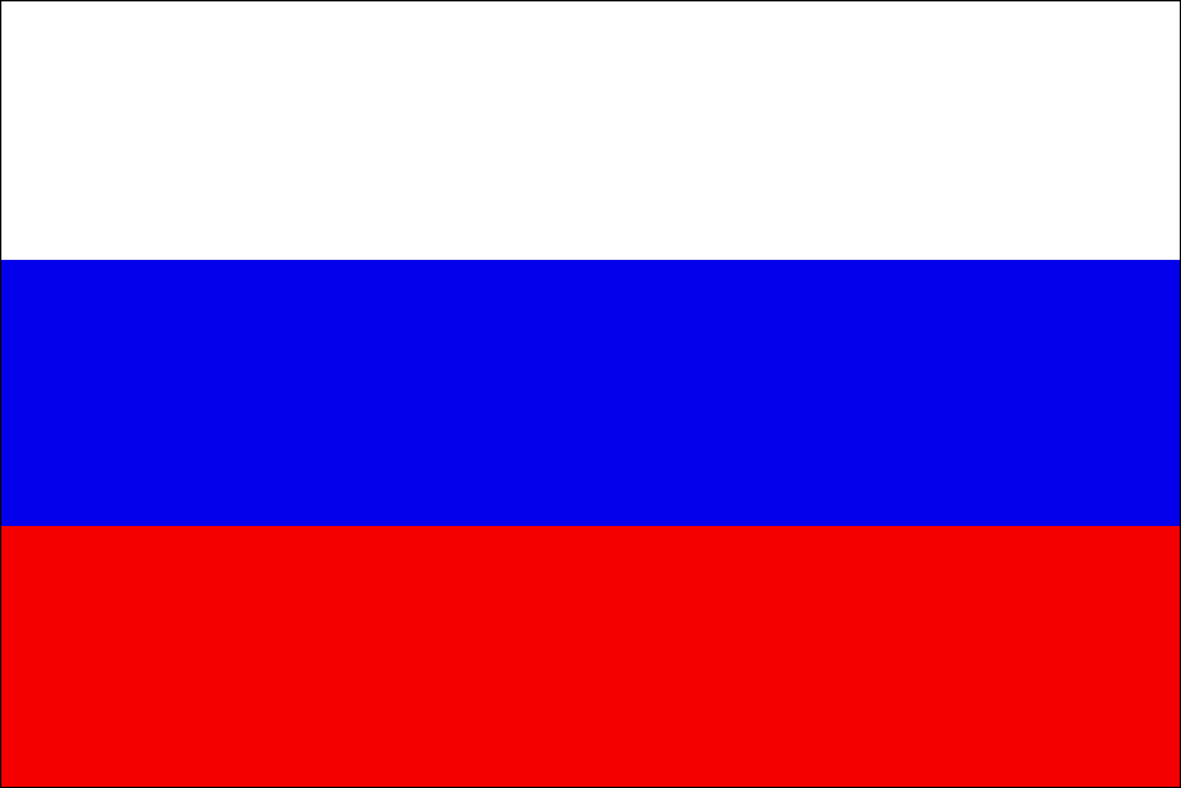 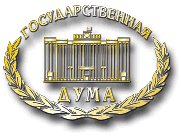 Федеральное собрание — 
парламент Российской Федерации, 
(высший законодательный орган )
Верхняя палата — Совет федерации
Нижняя палата — Государственная дума
Смешанная система выборов депутатов
в Государственную Думу
Смешанная система сочетает мажоритарную и пропорциональную системы. Половина депутатов (225) избираются на основе мажоритарной системы по одномандатным округам (один округ – один депутат). Остальные 225 депутатов избираются на основе пропорционального представительства по общефедеральному избирательному округу от партий, общественных организаций и их блоков. Представительство в этом случае пропорционально числу голосов, поданных за соответствующий список избирательного объединения. Причем подсчет ведется лишь по спискам, набравшим действительных голосов больше установленного минимума.
55
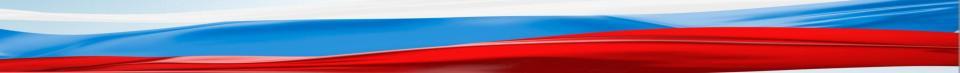 1.7. партии и выборы
Каждая избирательная система имеет свои плюсы и минусы
Мажоритарная система обеспечивает сильное и эффективное законодательное большинство. Способствует установлению тесных связей законодателей с конкретным округом. Вместе с тем она ведет к неучету мнения значительного числа избирателей. К тому же на выборах по мажоритарным округам, в последнее время, все большую роль стали играть так называемый административный ресурс и различные формы скрытого подкупа избирателей (благотворительные фонды кандидатов) и т.п.

Пропорциональная система способствует формированию многопартийности, более четкой артикуляции и агрегированию социально-групповых интересов, структурированию гражданского общества, поощряет многопартийное соперничество и повышает ответственность партий. Однако,пропорциональная система затрудняет связь с избирателями в регионах.
56
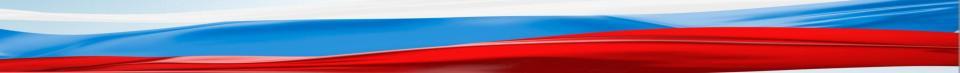 2. Партии в россии
57
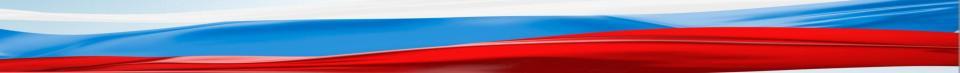 2.1. Партии  россии на рубеже XIX-XX ВЕКОВ
Особенности формирования политических партий в России начала XX века
Специфика экономического строя
Многонациональность населения
РОССИЯ
125 млн. чел.

(перепись 1897 года)
В стране соседствовали передовой промышленный и финансовый капитал с феодально-крепостническими отношениями.
На территории Российской империи проживали более 100 наций и народов. Русское население составило 43%.
Более 70% населения было неграмотным.
Помещики, крупная буржуазия и высшие чиновники – 3 млн. чел.
Зажиточные мелкие хозяева – 23,1 млн. чел.
Беднейшие мелкие хозяева – 35,8 млн. чел.
Пролетарии и полупролетарии 63,7 млн. человек (включая промышленных рабочих – 10 млн. чел.)
Торгово-промышленное население – 21,7 млн. чел.

Сельскохозяйственное население – 97 млн. чел.
Принадлежность к различным классовым сословиям
Специфика политической структуры общества
58
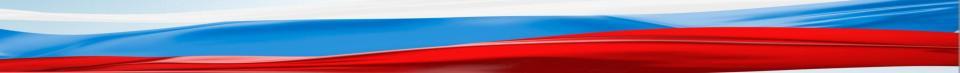 2.1. Партии  россии на рубеже XIX-XX ВЕКОВ
Становление российской многопартийности
Партии России не рубеже XIX-XX веков можно разделить на 3 группы:
- Российская социал-демократическая рабочая партия (РСДРП)
- Социалисты – революционеры (эсеры)
- Трудовая народно-социалистическая партия
- Анархисты
- Партия конституционных демократов (кадеты)
- Прогрессивная партия
«Союз 17 октября» («Октябристы»)
 Союз русского народа
- Русский монархический союз
59
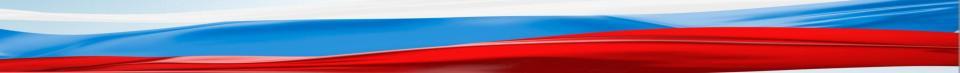 2.1.1.  Левые:  РСДРП
Первый съезд РСДРПМИНСК – 1898 год
Съезду не удалось преодолеть идейной и организационной разобщенности социал-демократического движения. Он не выработал ни программы, ни устава. Партия, как единая централизованная организация, на съезде не была создана.
Положение усугублялось тем, что сразу же после съезда многие партийные организации были разгромлены, 8 из 9 делегатов съезда, в том числе члены ЦК, арестованы, типография и готовый к печати № 3 «Рабочей газеты» захвачены полицией.
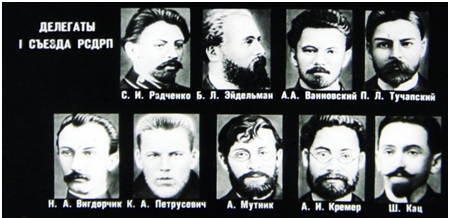 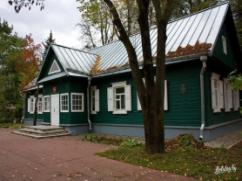 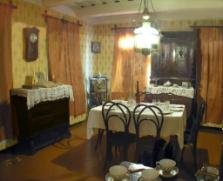 Съезд проходил на квартире ж.-д. служащего социал-демократа П. В. Румянцева
60
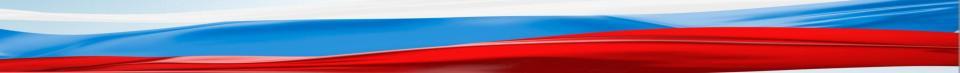 2.1.1.  Левые:  РСДРП
Второй съезд РСДРПБрюссель – Лондон 1903 год
БОЛЬШЕВИКИ
(Ленин В.И.)
Съезд имел историческое значение как де-факто учредительный съезд, объединивший разрозненные группы российских социал-демократов в политическую партию.
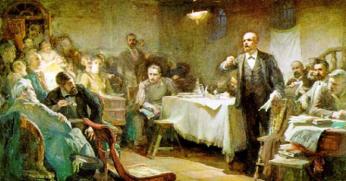 МЕНЬШЕВИКИ
(Мартов Ю.О.)
На съезде произошёл раскол партии на две фракции
ПРОГРАММА  ПАРТИИ
61
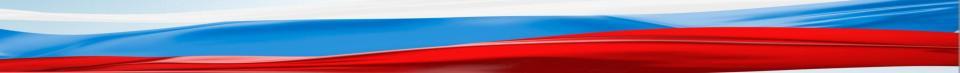 2.1.1.  Левые:  РСДРП
Идейные разногласия между сторонниками Ленина и сторонниками Мартова
Годы революции 1905 - 1907 годов были переломными в судьбах большевизма и меньшевизма: они окончательно сложились как идейно-политические течения и самостоятельные фракции РСДРП. В 1912 году фракции стали самостоятельными партиями.
62
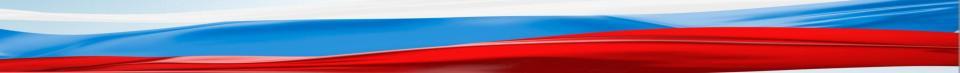 2.1.1.  Левые:  РСДРП
ЛИДЕРЫ БОЛЬШЕВИКОВ
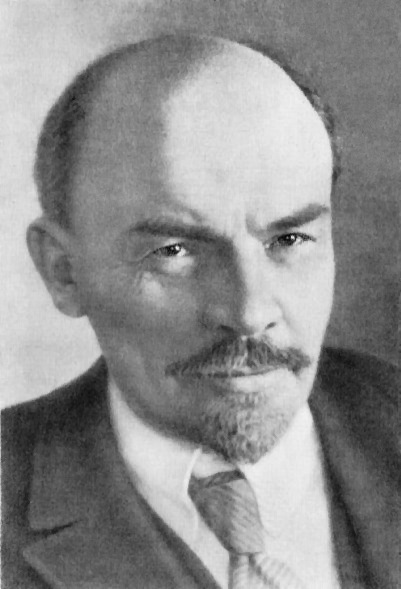 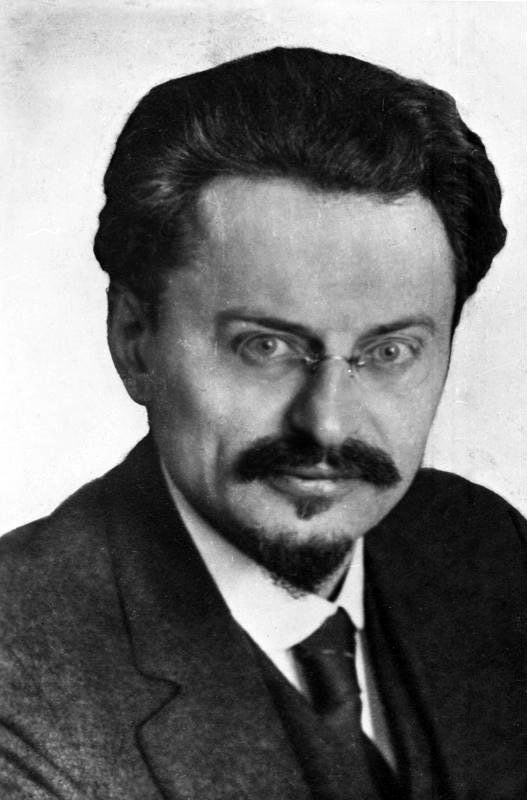 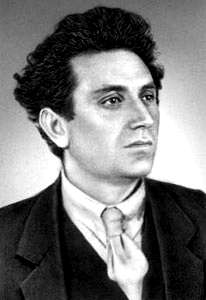 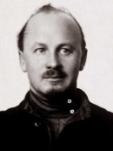 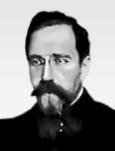 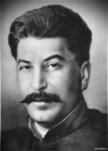 Ленин
Владимир
Ильич
Троцкий
Лев
Давидович
Зиновьев
Григорий
Евсеевич
Бухарин
Николай
Иванович
Каменев
Лев
Борисович
Сталин
Иосиф
Виссарионович
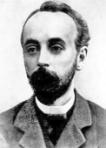 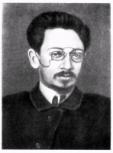 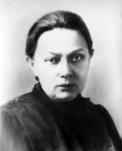 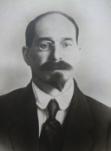 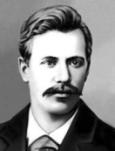 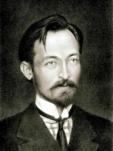 Кржижановский
Глеб
Максимилианович
Свердлов
Яков
Михайлович
Крупская
Надежда
Константиновна
Луначарский
Анатолий
Васильевич
Бабушкин
Иван
Васильевич
Дзержинский
Феликс
Эдмундович
63
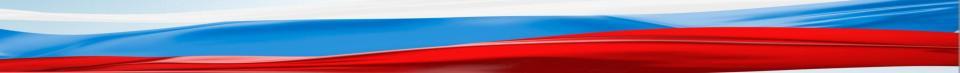 2.1.1.  Левые:  РСДРП
ЛИДЕРЫ  МЕНЬШЕВИКОВ
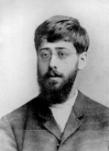 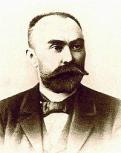 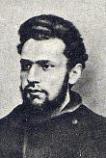 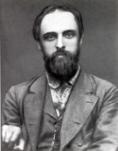 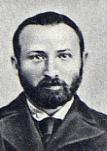 Мартов
Юлий
Осипович
Плеханов
Георгий
Валентинович
Мартынов
Александр Самойлович
Потресов
Александр
Николаевич
Дан
Федор
Ильич
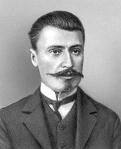 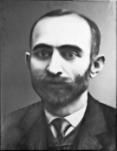 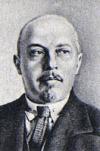 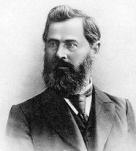 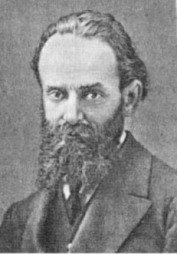 Церетели
Ираклий
Георгиевич
Чхеидзе
Николай
Семенович
Хинчук
Лев
Михайлович
Аксельрод
Павел
Борисович
Либер
Михаил
Исакович
64
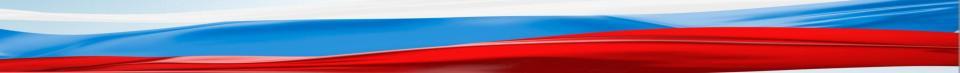 2.1.1.  Левые:  РСДРП
Разные взгляды российских социал-демократов при разработке учения о партии
Разрабатывая учение о партии российские социал-демократы опирались на идеи К. Маркса и Ф. Энгельса о революционной партии.
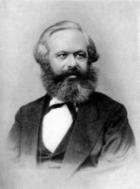 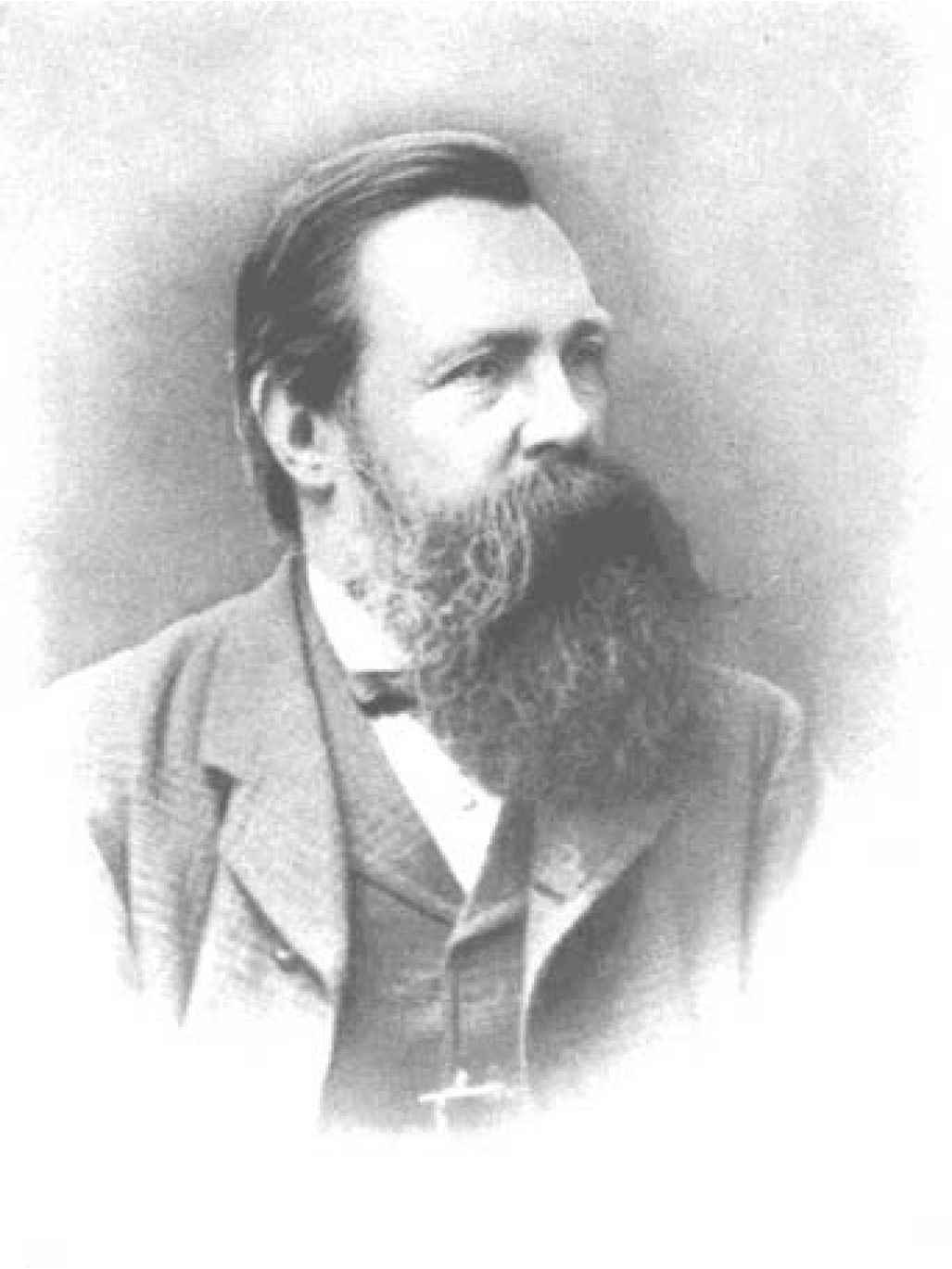 Фри́дрих Э́нгельс

1820-1895
Карл Генрих Маркс

1818-1883
Две фракции российской социал-демократии: большевики и меньшевики опирались на разные слои учения марксизма: большевики – на ранний период, меньшевики – на более поздний. Их взгляды существенно различались по организационным и тактическим вопросам. Большевики считали, что партия должна быть конспиративной, централизованной организацией революционеров, спаянных единством всех звеньев, дисциплиной и сплоченностью рядов, руководимой авторитетными центральными органами, связанной со всей массой организованных рабочих. Меньшевики отрицали ленинское требование о необходимости работы каждого члена партии  в одной из партийных организаций, считали достаточным просто оказание содействия партии, выступали против чрезмерного централизма в строении партии.
65
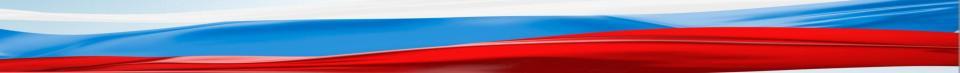 2.1.1.  Левые:  РСДРП
Социал-демократические  партии  и  организации национального  направления
66
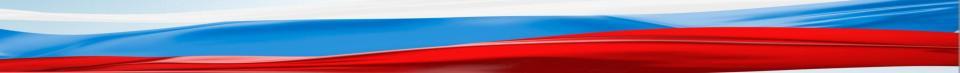 2.1.1.  Левые:  РСДРП
Взгляды российских социал-демократических партий и организаций
национального направления
Партии и организации национального направления так же считали себя марксистскими. Особое внимание уделяли решению национального вопроса на основе теории национально-культурной автономии. Отвергали принцип пролетарского интернационализма в партийном строительстве и классовой борьбе, выступали за перестройку РСДРП по национальному  признаку  - на началах федерации национальных организаций независимо от общепартийного руководства.
67
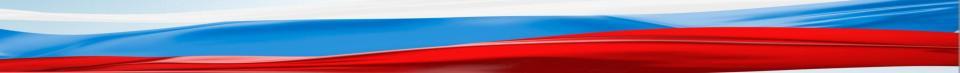 2.1.1.  Левые:  РСДРП
Истоки партии социалистов-революционеров (эсеров) восходят к народничеству – идеологии и политическому движению разночинной интеллигенции, возникшим в 60-е годы XIX века.
1902 год – год создания Партии.
1904 год – произошел раскол Партии. Из нее вышли «максималисты» (близкие к анархистам) образовав партию Союз социалистов-революционеров «максималистов».
1905 (декабрь) – 1906 (январь) год  – состоялся первый Съезд партии эсеров. На съезде были приняты Устав и Программа.
1906 год (осень) из Партии вышло наиболее правое крыло – «народные социалисты», образовав Народно-социалистическую партию.
         Важную роль в пропаганде идей эсеров играли их печатные органы: газета «Дело народа»  «Революционная Россия», журнал «Вестник русской революции».
1917 год – до Февральской революции Партия действовала нелегально, создавала на местах организации, группы и кружки, идейно и организационно укрепляла свои ряды, вела активную работу в массах.
1924 год –ликвидация Партии .
68
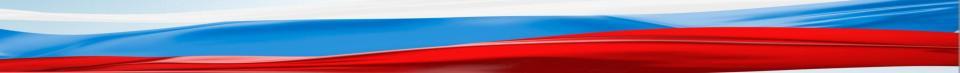 2.1.2.  Левые:  эсеры
ЛИДЕРЫ ЭСЕРОВ
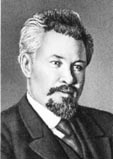 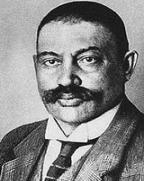 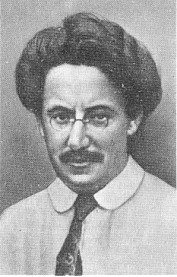 Чернов
Виктор Михайлович
Азеф
Евно Фишелевич
Гоц
Абрам Рафаилович
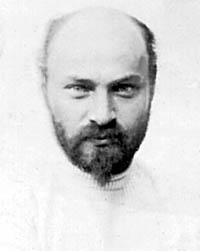 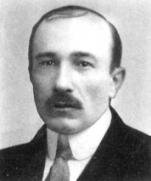 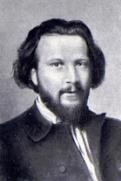 Гершуни
Григорий Андреевич
Савинков
Борис Викторович
Авксентьев
Николай Дмитриевич
69
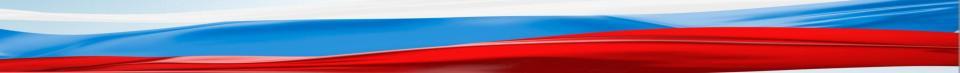 2.1.2.  Левые:  эсеры
ГЛАВНЫМ  ТАКТИЧЕСКИМ  СРЕДСТВОМ  БОРЬБЫ
ЭСЕРЫ  СЧИТАЛИ  ИНДИВИДУАЛЬНЫЙ  ТЕРРОР
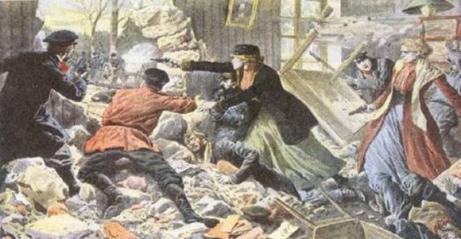 Боевой организацией, руководили – Г.А. Гершуни, Е.Ф. Азеф, Б.В. Савинков.
В этих целях была создана специальная Боевая организация партии эсеров, являвшаяся по существу автономным органом, почти независимым от партии.
      По данным царской охранки, только с 1902 по 1911 год эсеры осуществили 233 террористических актов против 2 министров, 33 губернаторов, генерал-губернаторов и вице-губернаторов, 16 градоначальников, полицмейстеров, прокуроров и т.д.
      Даже в годы Советской власти эсеры не отказались от террористических актов, организовав убийство видных большевиков и покушение на Ленина.
70
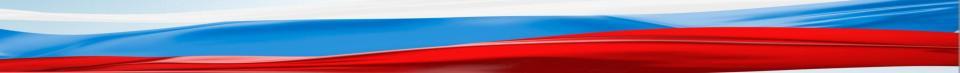 2.1.2.  Левые:  эсеры
ПРОГРАММА ПАРТИИ ЭСЕРОВ
71
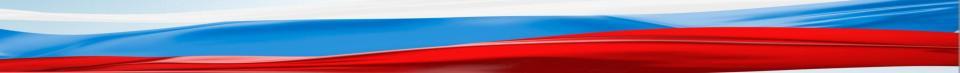 2.1.2.  Левые:  эсеры
НА БЛИЗКОЙ ЭСЕРАМ ПЛАТФОРМЕ ДЕЙСТВОВАЛИНАЦИОНАЛЬНЫЕ ПАРТИИ НЕОНАРОДНИЧЕСКОГО НАПРАВЛЕНИЯ
Всем этим партиям были присущи антимонархические устремления, что являлось основой для политического взаимодействия с ними различных демократических сил, в том числе большевиков и меньшевиков. Однако  главным препятствием, являлся национальный вопрос, решение которого они рассматривали исключительно через призму националистических интересов «своих» наций без учета, происходивших в их среде процессов классового расслоения.
72
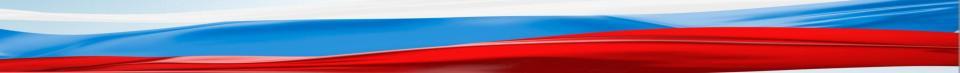 2.1.3.  Левые:  энесы
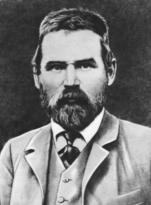 Председатель: Алексей Васильевич Пошехонов - известный экономист .
Дата создания: выделилась в 1906 г. из правого крыла эсеров.
Цель партии: Обеспечить всем людям возможность всестороннего и гармонического развития. К созданию необходимого для осуществления этой цели общественного строя.
Численность: насчитывала 56 местных организаций, в которых состояло около 2 тыс. членов.
Социальная база: городская интеллигенция, земские служащие и незначительное число крестьян.
Идеология: Неонародничество. Партия выступала за переход к социализму, опираясь на крестьянскую общину, минуя стадию капитализма. 
Для борьбы использовались  легальные методы, пропаганда и работа в Думе. Отвергались террор и  насильственные методы борьбы.
Партийная печать «Народное слово.
 После роспуска II Государственной думы в 1907 году и до февральской революции 1917 года политическая активность партии была почти не заметна.
73
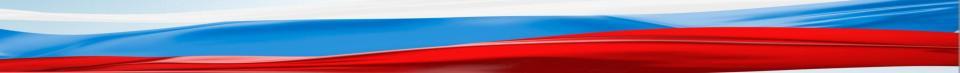 2.1.3.  Левые:  энесы
ЛИДЕРЫ ЭНЕСОВ
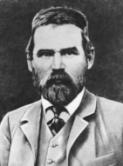 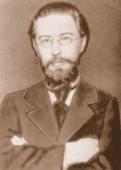 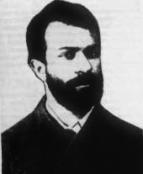 Пошехонов
Алексей Васильевич
известный экономист
Мякотин
Венедикт Александрович
русский историк, писатель и политик
Богораз
Владимир Германович
революционер, писатель, этнограф
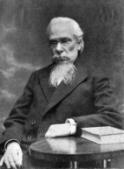 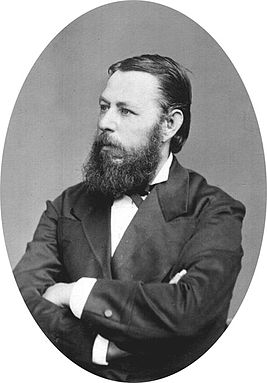 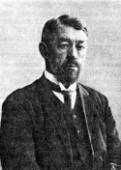 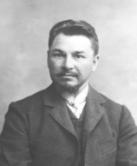 Крюков
Фёдор Дмитриевич
русский писатель, казак,
участник Белого движения
Семевский
Василий Иванович
доктор русской истории,
профессор
Анненский
Николай Фёдорович
русский экономист, журналист 
и общественный деятель
Елпатьевский
Сергей Яковлевич
народоволец, русский,
советский писатель, врач
74
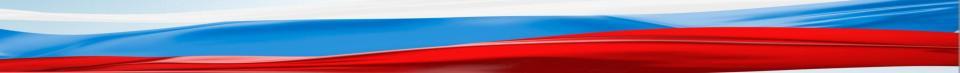 2.1.3.  Левые:  энесы
ПЛАТФОРМА ПАРТИИ ЭНЕСОВ до 1917г.
75
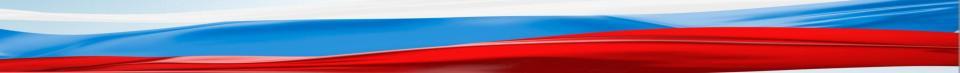 2.1.4.  Левые:  трудовики
Российская левоцентристская политическая организация Трудовая группа (Трудовики)
Трудовая группа 1-й Государственной думы.

Возникла в апреле 1906 года, как объединение депутатов, придерживавшихся народнических взглядов.
В основном в неё входили депутаты из крестьян и деятелей земского движения, а также некоторая часть левой интеллигенции (учителя, адвокаты, врачи).
Значительное число депутатов, к ней примкнувших, были выбраны как беспартийные.
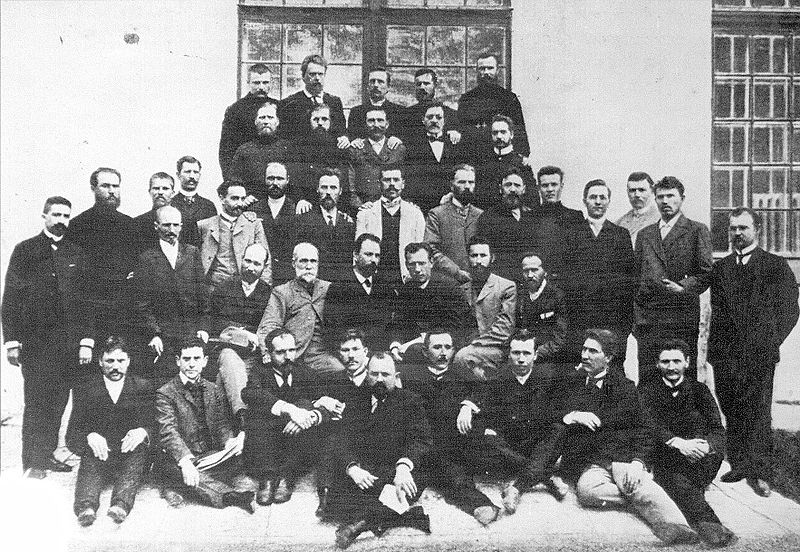 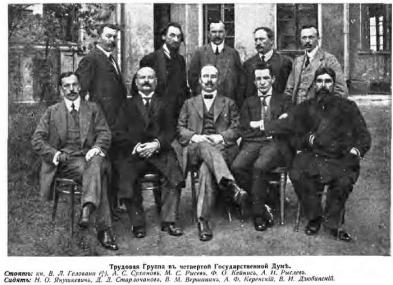 Трудовики не имели четкой программы, строгой партийной дисциплины. Позиционировали себя как защитники интересов всех трудящихся: крестьян, рабочих и трудовой интеллигенции.

После разгона первой Думы часть депутатов группы подверглась арестам, некоторые – эмигрировали.

В последующих Думах трудовики были уже не столь многочисленны.
76
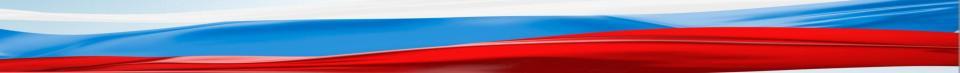 2.1.4.  Левые:  трудовики
ПЛАТФОРМА ТРУДОВИКОВ до 1917г.
77
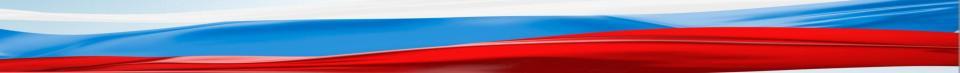 2.1.4.  Левые:  трудовики
Трудовая народно-социалистическая партия
Летом 1917 года остатки партии Энесов объединились с Трудовиками образовав Трудовую народно-социалистическую партию. После октябрьской революции за антибольшевистскую деятельность Энесы подвергались различного рода репрессиям. Однако до лета 1918 г. партия сочетала свою нелегальную деятельность с легальной. С лета меры против партии со стороны властей ужесточились, она была лишена возможности легальной работы.
На совещании членов ЦК (26.05.1920г., Париж), оказавшихся к тому времени в эмиграции, был образован Заграничный комитет партии, председателем которого избран Н.В. Чайковский. К концу  20-х г.г. в эмиграции существовали всего лишь три группы партии Энесов: парижская, берлинская и пражская. Вскоре все они прекратили свое существование.
78
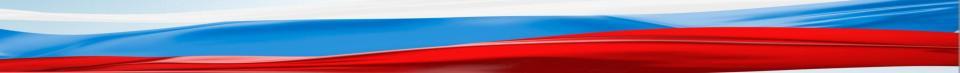 2.1.5.  Левые:  анархисты
АНАРХИЗМ – это политическая идея, согласно которой правительство и законы должны быть отменены, а равенство и справедливость могут быть достигнуты только путем избавления от государства и замены его свободными соглашениями между индивидуумами.
      Своими методами партия анархистов считала, в основном, «восстание и прямое нападение, как массовое, так и личное, на угнетателей и эксплуататоров». 
       Главным, что отличало анархистов от других политических партий, была их теория государства, согласно которой государство – это ни что иное, как аппарат угнетения одних людей другими путём систематического организованного насилия. Анархисты не видели или не признавали созидательной роли государства в жизни общества. Поэтому главным в их программе было уничтожение государства.
       В 1900 году в Женеве возникла «Группа русских анархистов за границей», издавшая воззвание с призывом к свержению самодержавия и социальной революции. Её лидерами были Мендель Дайнов, Георгий и Лидия Гогелия (Л. В. Иконникова). Супруги Гогелия в 1903 году в Женеве создали группу анархистов-коммунистов «Хлеб и воля», которой при поддержке П. А. Кропоткина, М. И. Гольдсмит и В. Н. Черкезова удалось в том же году организовать издание первого русского анархического печатного органа за границей — газеты «Хлеб и воля».
       В самой Российской империи анархистские группы появлялись весной 1903 г. в Белостоке Гродненской губернии среди еврейской интеллигенции и ремесленных рабочих и летом — в г. Нежине Черниговской губернии, в среде учащейся молодежи. К концу 1903 года было уже 12 анархистских групп в 11 городах, а в 1904 году — 29 групп в 27 населенных пунктах. Центрами анархизма стали Белосток, Екатеринослав и Одесса.
       Число анархистских групп существенно возросло в период революции 1905-07 годов. В 1905 году их насчитывалось уже 125 (в 110 населенных пунктах), в 1906 — 221 (в 155 населенных пунктах), а в 1907 году действовало уже 255 групп в 180 населенных пунктах. В целом в 1903 -1910 годы деятельность анархистов проявилась в 218 населенных пунктах империи.
В эти годы в состав анархистских организаций по стране входило около 7 тыс. человек.
79
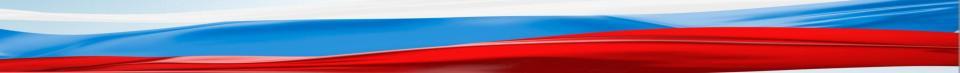 2.1.5.  Левые:  анархисты
В 1900—1904 годах небольшие группы российских анархистов-эмигрантов появились также в Германии, США, Франции, Болгарии. В 1904 году эмигранты создали издательские центры, предназначенные для издания и распространения анархической литературы как за границей, так и в России: "Издательская группа «Анархия» (Париж, лидер — Б. Я. Энгельсон) и «Группа русских рабочих анархистов-коммунистов» (Лондон, лидер — Кропоткин).
    В 1908 году в Женеве состоялась конференция русских анархистов-коммунистов, на которой произошло объединение членов групп «Буревестник», «старой» группы и редакции газеты «Хлеб и Воля» (во главе с Г. И. Гогелия) в Союз русских анархистов-коммунистов. На Первой объединительной конференции русских анархистов-коммунистов в Лондоне (28 декабря 1913  — 1 января 1914), было принято решение о создании Федерации анархо-коммунистических групп за границей и об издании первого федеративного печатного органа — газеты «Рабочий мир». 
    Осенью 1918 г. в Москве по инициативе А. А. Карелина была воссоздана Московская федерация анархических групп и проведена работа по созыву I Всероссийского съезда анархистов-коммунистов. В 1919 г. в Москве была создана Всероссийская федерация анархической молодежи (ВФАМ), имевшая филиалы в 23 городах страны.
    Объединением анархо-синдикалистов в это время был Союз анархо-синдикалистской пропаганды «Голос Труда», имевший отделения и издательства в Петрограде и Москве. Но уже в 1918 г. деятельность негативно настроенных по отношению к большевикам синдикалистов, издававших в Москве газету «Вольный голос труда», запретили, а компромиссно настроенной к большевикам части синдикалистов дали в августе-сентябре 1918 г. провести всероссийскую конференцию. Эта конференция избрала секретариат Всероссийской конфедерации во главе с Г. П. Максимовым и уже в ноябре-декабре 1918 г. провела II конференцию своих сторонников. Программные вопросы синдикализма в расширенном виде удалось обговорить только в апреле 1919 г. на III конференции и лишь в октябре 1920 г. был, наконец, опубликован проект устава Всероссийской конфедерации и принято решение о её образовании. Летом 1929 года анархическая секция ВОК практически перестала существовать
80
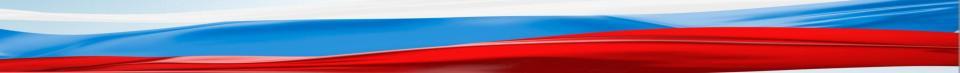 2.1.5.  Левые:  анархисты
ИДЕОЛОГИ   АНАРХИЗМА
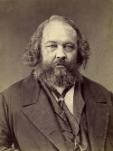 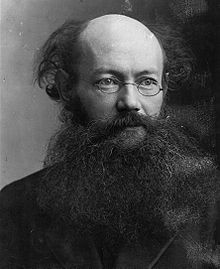 Бакунин
Михаил Александрович
(1814 -1876)
Кропо́ткин
Пётр Алексе́евич
(1842 - 1921)
Лидеры АНАРХИСТов
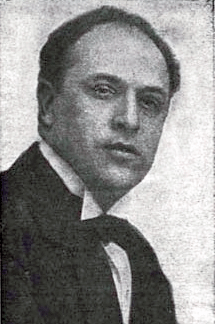 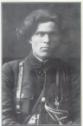 Анархо-
коммунисты
(1903 - 1906)
Анархо индивидуалисты
(1905)
Анархо-синдикалисты
(1905 - 1906)
Боровой
Алексей 
Алексеевич
(1875-1935)
Махно
Нестор
Иванович
(1888-1934)
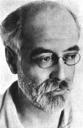 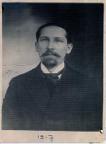 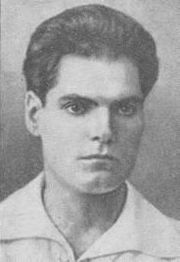 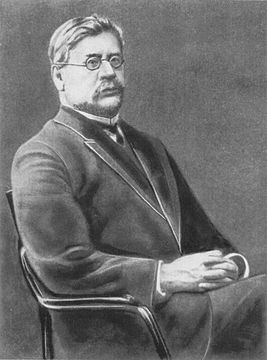 Эйхенба́ум
Все́волод
Миха́йлович 
(1882-1945)
Махайский
Ян-Вацлав
Константинович
(1866 -1926)
Жук
Иусти́н
Петро́вич 
(1887-1919)
Поссе
Владимир
Александрович
(1864 -1940)
81
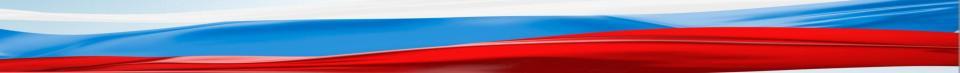 2.1.5.  Левые:  анархисты
АНАРХИСТЫ
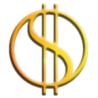 В период перестройки, в конце 1980-х годов, анархистское движение в СССР стало возрождаться. Крупнейшим объединением рубежа 1980—1990-х годов стала Конфедерация анархо-синдикалистов (КАС). В июне 1990 года, после раскола КАС, была образована Ассоциация движений анархистов, существующая до настоящего времени.
В этот период анархистское движение в СССР было расколото на два враждующих лагеря по вопросу о пути движения к анархии: на «правых» («либертарианцев», использовавших в качестве символа своего движения знак перечеркнутого доллара) и «левых» анархистов (использовавших в качестве общего флага своего движения «Веселый Роджер», традиционный флаг русских анархистов со времен революции и гражданской войны).
Значительная часть анархистов выступала за путь к анархии через возвращение к капитализму и буржуазной демократии; другая придерживались пути к анархии «напрямую», без реставрации капитализма — через устранение диктатуры КПСС, переход к многопартийной советской демократии с участием в органах власти анархистов и коммунистов, отстранение от власти обуржуазившейся клики партноменклатуры, проведение демократизации и децентрализации власти, переход к добровольному «коммунному» самоуправлению.
Часть левых анархистов вошла в оргструктуры «Левой оппозиции в КПСС и ВЛКСМ» (больше известной как «Движение Коммунистическая Инициатива» (ДКИ)  или «Коммунистическая Платформа в КПСС»).
В 1995 г. была создана Конфедерация революционных анархо-синдикалистов (КРАС-МАТ). 
В 2000-е годы в России было организованно интернационалистическое антикапиталистическое левое движение «АнтиФА», стоящее на анархической и коммунистической идейной платформе.
В 2002 году было создано полу-анархистское (либертарно-коммунистическое) объединение Автономное действие.
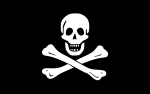 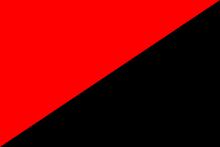 82
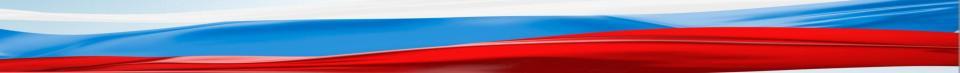 2.1.6.  центристы:  кадеты
Председатель: Павел Николаевич Милюков.
Дата создания: 12-18 октября 1905 года на первом (учредительном) съезде, где была принята программа партии.
На втором съезде (январь 1906 г.) кадеты внесли в название партии дополнение, преследуя цель отразить связь с народом, и с тех пор стали официально называться Партия «народной свободы», хотя в историю вошли как партия кадетов.
Цель: Конституционное устройство России на основе всеобщего избирательного права
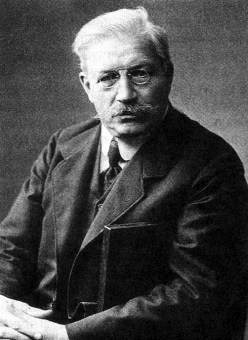 Численность: от 50 до 100 тыс. человек. Ядром партии стали две полулегальные организации «Союз освобождения», «Союз земцев-конституционалистов».
Социальная база: буржуазная интеллигенция, часть либеральных помещиков, средней и крупной буржуазии. Однако на первом этапе в ее рядах было немало представителей мелкобуржуазных слоев (служащих, приказчиков, учителей и т.д.).
Идеология: Либерализм.
Для борьбы использовались  легальные методы, пропаганда.
Кадеты выражали свои взгляды  в журнале «Вестник Партии народной Свободы» и газете «Речь».
83
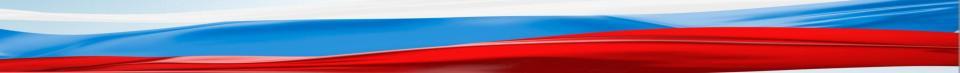 2.1.6.  центристы:  кадеты
ЛИДЕРЫ   КАДЕТОВ
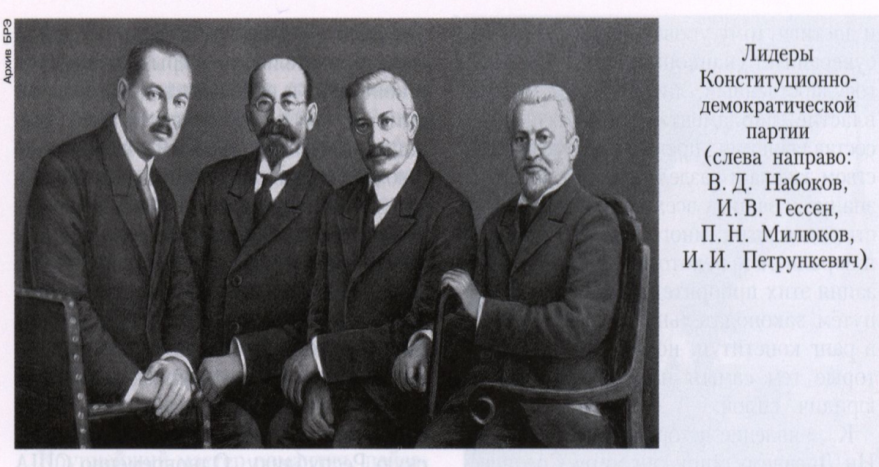 84
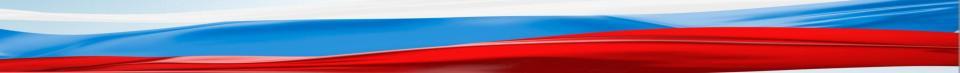 2.1.6.  центристы:  кадеты
Программа партии кадетов
85
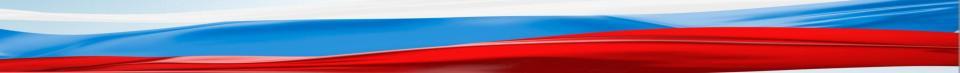 2.1.6.  центристы:  кадеты
Программа партии кадетов
86
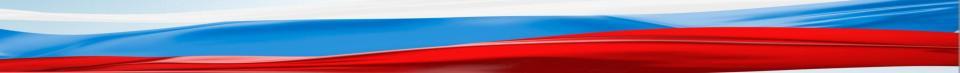 2.1.6.  центристы:  кадеты
Позиция партии отличалась выжидательностью, неприятием радикальных форм классовой борьбы. Зимой и весной 1906 года кадеты сосредоточили основные усилия на проведение избирательной кампании в первую Государственную думу. От имени кадетской фракции были внесены или подготовлены к внесению основные законопроекты: об отмене смертной казни, о неприкосновенности личности, об основных положениях гражданского равенства, о свободе собрания, заявление 42 членов Думы об основных началах земельной реформы и другое. В июне 1906 года лидеры кадетов провели переговоры с представителями либеральных кругов бюрократической верхушки: П. А. Столыпиным, А. П. Извольским, Д. Ф. Треповым на предмет вхождения кадетов в будущее ответственное министерство. Конкретных результатов переговоры не имели.
     На выборах во вторую Государственную думу кадеты несколько урезали программу выставленных требований. Остерегаясь дать повод властям для роспуска Думы, кадеты тем не менее не раз в своих выступлениях подвергали резкой критике мероприятия правительства. Голосовали против столыпинского аграрного законодательства.
     В третьей Государственной думе, вносимые кадетами поправки в правительственные законопроекты, были направлены на облегчение положения трудящихся. В ходе обсуждения бюджета фракция высказывалась за отклонение кредитов на столыпинскую аграрную реформу, на Департамент полиции. В обстановке третьеиюньского режима существенно осложнились условия деятельности партии.
     В четвёртой Государственной думе с самого начала работы Думы кадетская фракция вносила следующие законопроекты: о всеобщем избирательном праве, свободе совести, собранию союзов, о неприкосновенности личности. Позднее фракция внесла законопроект о реформе земельной аренды. С объявлением войны кадеты отказались от оппозиции правительству. В воззвании ЦК «К единомышленникам» от 21.07.1914 предлагалось отложить споры и восстановить внутренний мир.
     По инициативе кадетов в августе 1915 года создан межпартийный «Прогрессивный блок». Программа блока формулировала те условия, на которых либеральные круги рассчитывали восстановить единство общества и власти. Но упорное нежелание императора идти на уступки свело на нет результаты парламентской тактики кадетов. Партия утратила влияние на развитие событий. В ходе Февральской революции кадеты приняли самое деятельное участие в формировании новых органов власти. Им принадлежит руководящая роль в формировании Временного правительства.
87
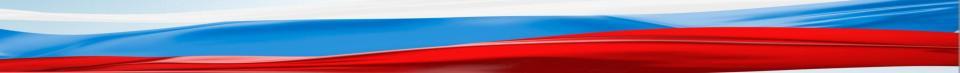 2.1.6.  центристы:  кадеты
Со временем влияние кадетов в правительстве начинает неуклонно падать. Политика партии, направленная на консолидацию «государственно-мыслящих сил», восстановление в стране сильной и твёрдой власти, порядка, не находила общественной поддержки. 
Кадеты явились активными участниками борьбы с пришедшими к власти Большевиками. Кадеты содействовали организации саботажа чиновников. ЦК одобрил решение о недопустимости службы у Советской власти для членов партии. Кадеты играли ведущую роль в московской подпольной организации «девятка», созданной в ноябре 1917 года с целью сплочения антибольшевистских сил. Эта организация занималась сбором средств для нужд формирующейся «белой армии». 
Постановлением СНК от 28.11.1918 года кадеты объявлялись партией «врагов народа», члены её руководящих учреждений подлежали аресту и преданию суду революционных трибуналов. Несмотря на декрет, объявлявший партию вне закона, вплоть до конца мая 1918 года она располагала определёнными возможностями для деятельности.
Кадеты оказывали идейную и организационную помощь Колчаку, генералу Н. Н. Юденичу. В феврале 1919 года кадеты вошли в состав сформированного при генерале Деникине А. И. Особого совещания, а также руководили работой Осведомительного агентства, осуществлявшего сбор секретной информации о политических партиях, организациях и отдельных лицах.
На фоне поражений «белых» армий на юге и в Сибири кадеты, отдавая себе отчёт в тех негативных последствиях, которые имела на практике военная диктатура, изменили тактику, приступили к разработке планов либерализации власти. Значительная часть кадетов весной 1920 года перебралась за границу, открыв тем самым эмигрантский период в истории партии.
С 1922 года политическая активность кадетских групп начинает стремительно снижаться. А 14 декабря 1922 года на частном совещании кадетов в Берлине встал вопрос о самороспуске партии ввиду её фактического бездействия как в России, так и за границей.
88
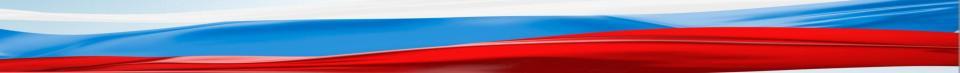 2.1.7.  центристы:  прогрессисты
ЛИДЕРЫ  ПРОГРЕССИСТОВ
Прогрессизм как идеологическое течение и политическое движение зародился в период Первой русской революции, его кристаллизация проходила по двум руслам – в среде крупных промышленников и в среде интеллигенции.
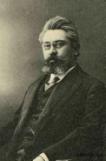 Ефремов
Иван Николаевич
В III Думе представители этого идейного течения сформировали фракцию в составе 28 депутатов во главе с И. Н. Ефремовым.
Начиная с 1908, в Москве на квартирах капиталистов П. П. Рябушинского и А. И. Коновалова периодически проходили «экономические беседы», в которых участвовали экономисты, юристы, историки, философы, литераторы, представители передовых кругов предпринимателей, члены Государственной думы и Государственного совета. Интеллектуалы получили от прагматиков-предпринимателей значительные средства на издание журналов, газет и книг. Прагматики-предприниматели получили мощную теоретическую поддержку со стороны интеллектуалов. Постепенно была выработана целостная система идеологических установок на исторически обозримый период, её суть сводилась к созданию сильного правового государства с рыночной экономикой, к проведению политических и социальных реформ, осуществлению активной внешней политики, соответствующей национальным интересам страны.
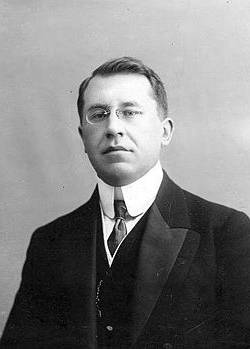 Коновалов
Александр Иванович
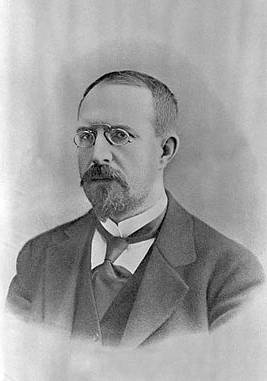 Рябушинский
Павел Павлович
89
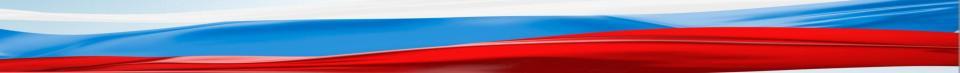 2.1.7.  центристы:  прогрессисты
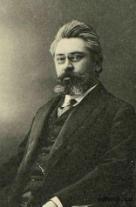 Председатель: Иван Николаевич Ефремов.
Дата создания: 11–13 ноября 1912 в Санкт-Петербурге состоялся учредительный съезд, приняты думская программа, тактика, избран Центральный комитет с отделами в Петербурге и Москве, которым поручалось принять меры к организации местных комитетов. Создание Партии прогрессистов, ставшей преемницей Партии мирного обновления, было подготовлено деятельностью фракции прогрессистов в 3-й Государственной думе.
Цель: Отмена чрезвычайных положений, выработка нового избирательного закона, расширение прав Думы и реформа Государственного Совета. Введение демократических прав и свобод, защита «народно-хозяйственных интересов», понимаемых ими как интересы крупного капитала.
Численность: Создать крупную «деловую» партию не удалось. 
Социальная база: Часть крупной и средней  буржуазии, либеральная интеллигенция. 
Идеология: Либерализм. 
Деятельность прогрессистов сосредоточилась в Думе. К началу работы 4-й Государственной думы их фракция состояла из 48 человек.
Прогрессисты выражали свои взгляды в газетах «Русская молва» и «Утро России».
90
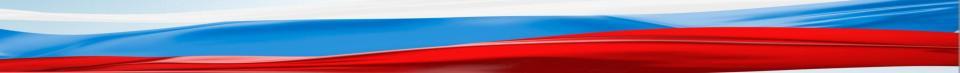 2.1.7.  центристы:  прогрессисты
22 августа 1915 года благодаря усилиям прогрессистов, поддержанным другими либеральными и умеренно-правыми партиями, 236 из 422 депутатами Госдумы был сформирован «Прогрессивный блок». Вне блока остались правые и националисты.
ЛИДЕРЫ ПРОГРЕССИВНОГО БЛОКА
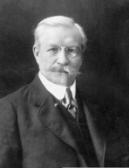 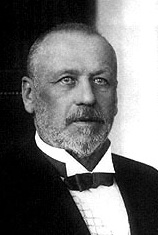 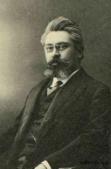 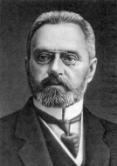 Милюков
Павел Николаевич
Родзянко
Михаил Владимирович
Ефремов
Иван Николаевич
Гучков
Александр Иванович
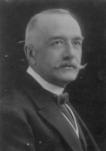 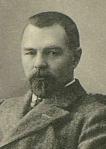 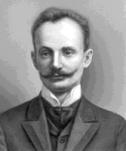 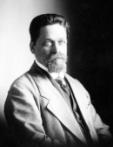 Протопопов
Александр Дмитриевич
Шингарев
Андрей Иванович
Шульгин
Василий Витальевич
Шидло́вский
Сергей Илиодо́рович
91
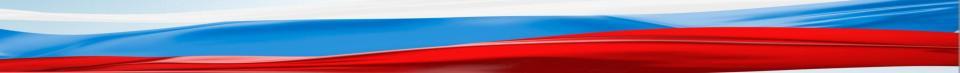 2.1.7.  центристы:  прогрессисты
Прогрессивный блок – сформированная оппозиция правительству
ПРОГРАММА
РУКОВОДИТЕЛИ
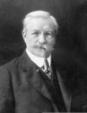 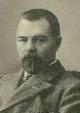 Милюков
Павел
Николаевич
Шидло́вский
Сергей
Илиодо́рович
СОСТАВ
ТАКТИКА
из IV Госдумы (Нижняя палата)
Умеренно-правые и либеральные фракции 236 депутатов (из 422)
* Объединение оппозиции на лозунгах «Министерства общественного доверия» 

* Реализация лозунга ответственного думского министерства 

* Подготовка дворцового переворота                (А.И. Гучков)
из Госсовета (Верхняя палата)
группа «Центр», группа «Академическая», группа «Кружок внепартийного объединения»
92
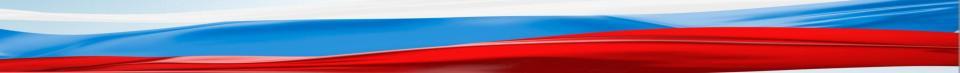 2.1.7.  центристы:  прогрессисты
В отличии от большинства участников блока, прогрессисты считали обстановку военного времени благоприятной для становлении буржуазии как «первенствующего сословия» и добивались создания министерства, ответственного перед законодательными органами; по их мнению, только «ответственное министерство» смогло бы организовать оборону страны и обеспечить победу, предотвратить революцию.
       В ноябре 1916 года прогрессисты вышли из «прогрессивного блока», окончательно разойдясь с большинством его членов по поводу требования создания министерства доверия. В конце 1916 – начале 1917 годах на частных совещаниях у Коновалова и Рябушинского прогрессистами обсуждались различные планы государственного переворота, состав будущего Временного правительства. После Февральской революции деятельность партии постепенно прекратилась, часть прогрессистов, возглавляемых Ефремовым и профессором Д. Н. Рузским, объединилась в Российскую радикально-демократическую партию, выступившую за установление демократической республики.
93
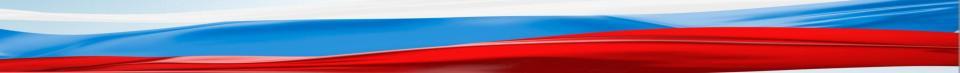 2.1.8.  правые:  октябристы
ЛИДЕРЫ ПАРТИИ ОКТЯБРИСТОВ
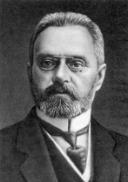 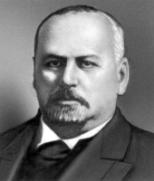 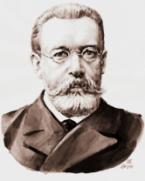 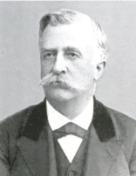 Гучков
Александр Иванович
Родзянко
Михаил Владимирович
Шипов
Дмитрий Николаевич
Корф
Павел Леопольдович
ЧЛЕНЫ ПАРТИИ
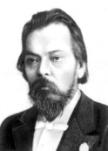 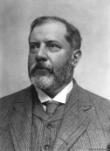 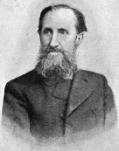 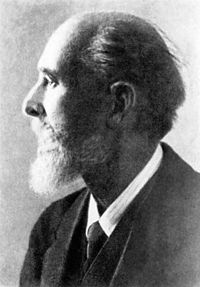 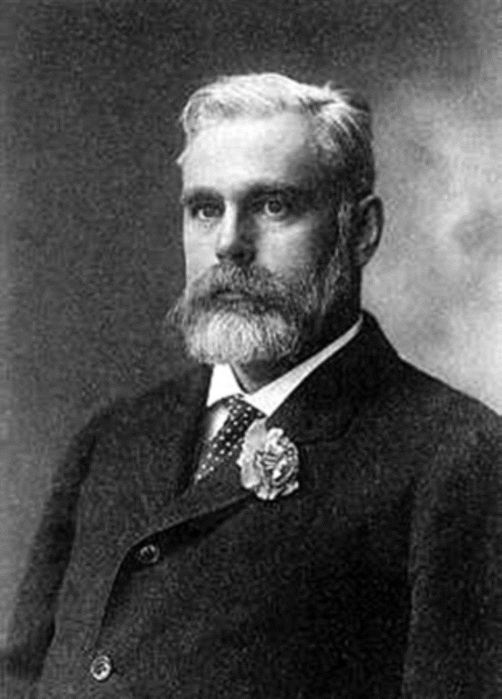 Плевако
Федор Николаевич
Бенуа
Леонтий Николаевич
Герье
Владимир Иванович
Фаберже́
Карл Гу́ставович
Но́бель
Эммануи́л Лю́двигович
94
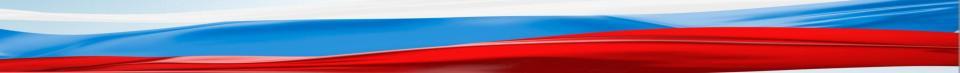 2.1.8.  правые:  октябристы
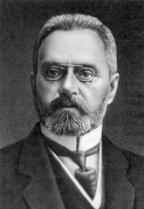 Председатель, идеолог: Александр Иванович Гучков.
Дата создания: Организационное оформление партии началось в октября 1905 г., а завершилось на I её съезде, состоявшемся 8 - 12 февраля 1906 г. в Москве. Название партии восходит к Манифесту 17 октября  1905 года, изданному Николаем II.
Цель: Оказание «содействия правительству, идущему по пути спасительных реформ».
Численность: от 60 до 77 тыс. человек. 
Социальная база:  крупная, преимущественно московская торгово-промышленная и финансовая буржуазия, помещики. Среди октябристов было немало отставных военных чинов, представителей профессуры, инженеров, управляющих частными предприятиями.
Идеология: Консервативный реформизм.
Для борьбы использовались  легальные методы, пропаганда и работа в Думе.
Октябристы выражали свои взгляды в более чем 50 газетах на русском, немецком и латышском языках, в том числе: «Голос Москвы», «Слово, «Время».
К 1915 году партия распалась.
95
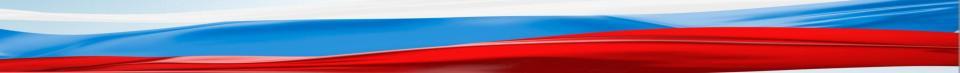 2.1.8.  правые:  октябристы
Программа партии октябристов
96
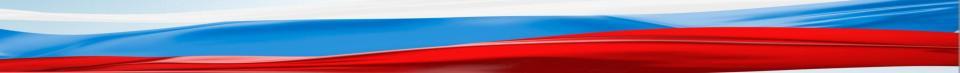 2.1.8.  правые:  октябристы
Программа партии октябристов
Резкие выпады лидеров октябристов в адрес правительства или его отдельных членов в целом не меняли стремления партии действовать в русле столыпинской политики. На конференции в ноябре 1913г. октябристы высказались за переход к «решительным» действиям с тем, чтобы заставить правительство пойти по пути умеренно-либеральных реформ. Решения конференции привели к окончательному расколу. В результате выхода из фракции «правых» и «левых» в 4-й Думе образовалась фракция земцев-октябристов. Несмотря на то, что в 1913-1915гг. октябристско-кадетское большинство членов Думы неоднократно выступало с критикой внутренней политики правительства, до практического осуществления обещанной октябристами «бюджетной войны» правительству дело так и не дошло. Вне думы к 1915 г. партия прекратила свое существование.
97
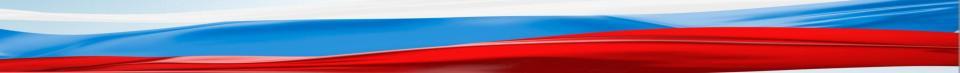 2.1.9.  правые:  черносотенцы
За основу этой организации взяли древнюю форму русского общинного (сельского и посадского) самоуправления в виде сотенной организации. А само название «Чёрная сотня» проистекало из того обстоятельства, что все сельские и посадские общины на Руси были податными, т.е. «чёрными», сотнями. Именно такие «чёрные сотни» 300 лет назад составили костяк знаменитого Второго ополчения Козьмы Минина и князя Дмитрия Пожарского, которое спасло страну в 1612 году.
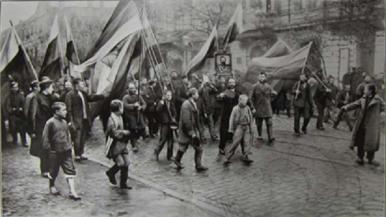 «Союз русского народа» (СРН) — одна из крупнейших национально-монархических партий консервативного толка — возник в ноябре 1905 года во многом как реакция на появление в России либеральных и радикально левых политических партий, поставивших задачу смены государственного строя.
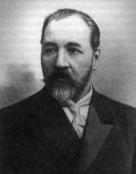 В Петербурге состоялся I учредительный съезд Союза и были сформированы руководящие органы, в том числе Главный совет, председателем которого избрали известного русского педиатра доктора медицины Александра Дубровина.  Центральным печатным органом партии была газета «Русское знамя», издателем которой выступал сам Дубровин.
98
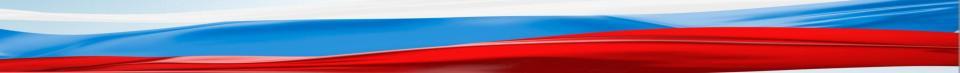 2.1.9.  правые:  черносотенцы
ЛИДЕРЫ ЧЕРНОСОТЕНЦЕВ
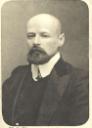 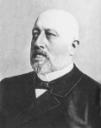 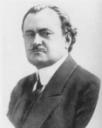 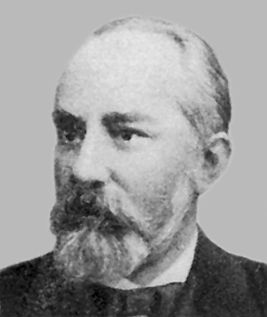 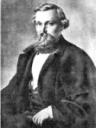 Пуришкевич
Влади́мир
Митрофа́нович
Грингмут
Владимир
Андреевич
Марков
Николай
Евгеньевич
Соболевский
Алексей
Иванович
Иловайский
Дмитрий
Иванович
ЧЛЕНЫ ПАРТИИ ЧЕРНОСОТЕНЦЕВ
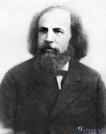 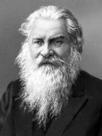 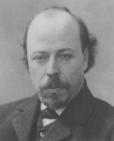 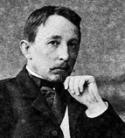 Менделеев
Дмитрий
Иванович
Забелин
Иван
Егорович
Нестеров
Михаил
Васильевич
Васнецов
Аполлинарий
Михайлович
99
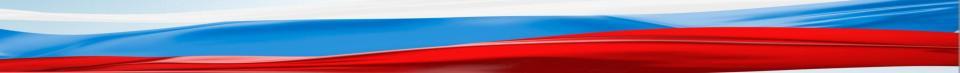 2.1.9.  правые:  черносотенцы
ЧЕРНОСОТЕНЦЫ
В августе 1906-го Главный совет партии утвердил партийный устав и принял программу партии, идейной основой которой стала «теория официальной народности», разработанная графом Сергеем Семеновичем Уваровым ещё в 1830-е, — «самодержавие, православие, народность».
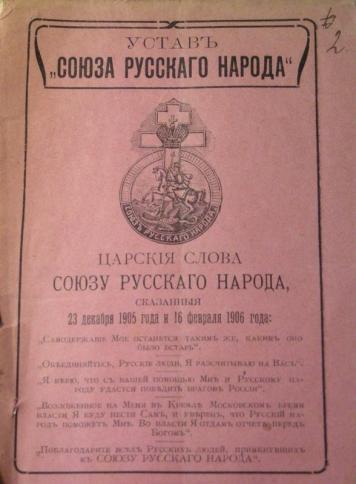 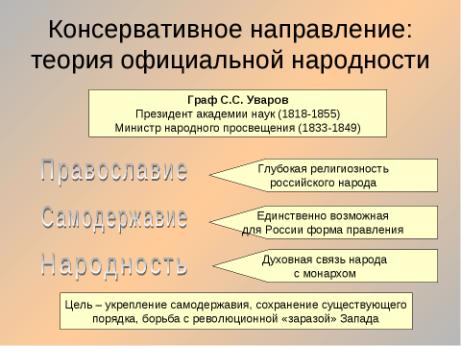 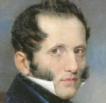 100
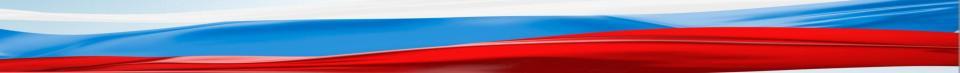 2.1.9.  правые:  черносотенцы
Программа партии черносотенцев
101
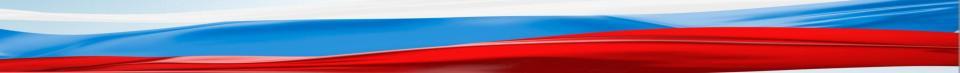 2.1.9.  правые:  черносотенцы
В ноябре 1908-го Пуришкевич и его сторонники, в число которых входили ректор Московской духовной академии Антоний Волынский, томский архиепископ Питирим и тамбовский епископ Иннокентий, вышедшие из состава СРН, создали новую организацию — «Русский народный союз имени Михаила Архангела».
В декабре 1909-го, пока лидер СРН пребывал на лечении в Ялте, в Петербурге произошёл «тихий переворот» и к власти пришёл его новый заместитель граф Эммануил Коновницын. Дубровину поступило предложение ограничить свою власть в качестве почётного председателя и основателя СРН, с чем он категорически не согласился. Однако вернуть прежнее влияние в партии так и не смог, и в 1911-м она окончательно раскололась на «Союз русского народа» во главе с Марковым, который стал издавать новые газету «Земщина» и журнал «Вестник Союза русского народа», и «Всероссийский дубровинский союз русского народа» во главе с Дубровиным, главным рупором которого осталась газета «Русское знамя». В результате самая мощная и многочисленная партия, в рядах которой насчитывалось до 400 000 членов, превратилась в конгломерат различных политических организаций, лидеры которых подозревали друг друга в тайных кознях и постоянно враждовали между собой. Существовало мнение, что подобное развитие событий было результатом целенаправленных действий правительства. Бывший одесский градоначальник генерал Иван Толмачёв в декабре 1911 года с горечью писал: «Меня угнетает мысль о полном развале правых. Столыпин достиг своего, плоды его политики мы пожинаем теперь, все ополчились друг на друга».
Организация была запрещена после Февральской революции 1917 года.
102
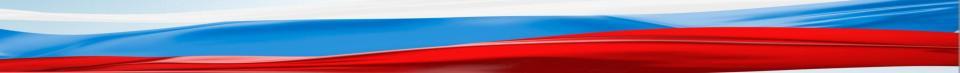 2.1.10.  правые:  русский монархический союз
Русская монархическая партия возникла в 1905 г. вокруг редакции газеты «Московские ведомости» по инициативе редактора-издателя В.А. Грингмута.
Председатели партии: В.А. Грингмут (1905-1908г.г.), И.И. Восторгов (1908-1913г.г.), В.В. Томилин (ноябрь 1913г.-август 1914г.), С.А. Кельцев (август 1914г.-февраль 1917г.).
Цель: Партия занимала правый фланг консервативного движения, выступала за сохранение неограниченной самодержавной власти и господствующего положения русского народа.
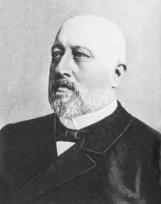 Численность партии: до 10 тысяч человек, однако большинство членов состояло в ней номинально. Руководящие органы партии находились в Москве.
Социальная база: Интеллигенция, средние городские слои, рабочие.
Идеология: Реакционный монархизм.
Русская монархическая партия выступала за продолжение русско-японской войны 1904-1905 г.г. до победы, против каких-либо уступок Японии, и осудила Портсмутский мирный договор; в период Революции 1905-1907 г.г. выступала с резкой критикой властей за их нерешительность в борьбе с революционным движением; критиковала деятельность правительства С.Ю. Витте.
103
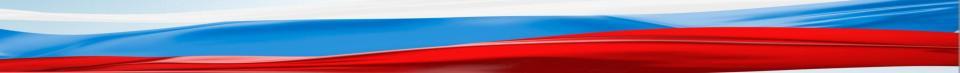 2.1.10.  правые:  русский монархический союз
ПРОГРАММА  ПАРТИИ  РУССКИЙ  МОНАРХИЧЕСКИЙ  СОЮЗ
104
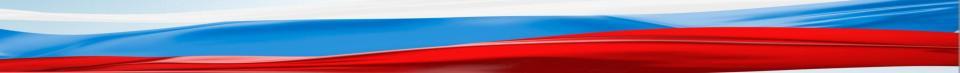 2.1.10.  правые:  русский монархический союз
После раскола консервативного движения (1910-1912г.г.) активно сотрудничала с обновленным Союзом русского народа. 
       Попытка провести своих кандидатов на выборах в 4-ю Государственную думу закончилась для Русской монархической партии неудачей, что способствовало усилению разногласий внутри партийного руководства. 
       Осенью 1913г. партия раскололась: её рабочие отделы, возглавляемые В.Г. Орловым, перешли в Русский Народный Союз имени Михаила Архангела.
       
       В годы 1-й мировой войны партия выступала за войну до победного конца.
       По инициативе Русской монархической партии было создано несколько обществ трезвости, общество для содействия патриотического воспитания детей. Партией собирались средства на приобретение здания для «Русского дома», была основана Грингмутовская библиотека и книжный склад, оборудована типография.

       Русская монархическая партия распалась в феврале 1917г.
105
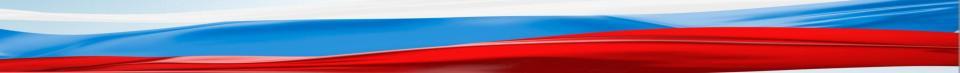 2.1.11.  национальные партии
Политические программы национальных партий Российской империи, как правило, мало отличались от программ центральных партий, за исключением акцентирования вопроса о национальной автономии или независимости.

«Бунд»
«Бунд» (Всеобщий еврейский рабочий союз в Литве, Польше и России) действовал, в основном, в западных губерниях Российской империи. Взгляды бундовцев были близки к программе РСДРП и некоторое время «Бунд» входил в её состав как автономная организация, поначалу склоняясь к большевизму, а затем перейдя на сторону меньшевиков. Бундовцы выступали против эмиграции евреев в Палестину, противопоставляя этому создание национально-культурных автономий в местах компактного проживания евреев.

«Мусават»
«Мусульманская демократическая партия Мусават» (это слово в переводе означает «равенство») была основана в Баку в 1911 году и стала самой влиятельной азербайджанской партией, пользующейся широкой поддержкой различных слоёв населения. Её лидером стал писатель и журналист Мамед Эмин Расулзаде. Первоначально её члены стояли на позициях пантюркизма и мечтали о создании единой с Турцией Туранской империи, но впоследствии умерили свои требования и, после объединения с «Тюркской партией федералистов», настаивали лишь на автономии в составе России. Они также выступали за республиканскую форму правления, гражданские свободы, всеобщее бесплатное образование и социальные гарантии.
106
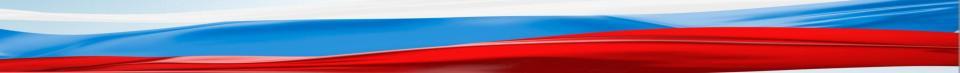 2.1.11.  национальные партии
«Дашнакцутюн»
Армянская революционная федерация «Дашнакцутюн» была создана в 1890 году в Тифлисе. Главной её целью было освобождение Турецкой Армении из-под власти Османской империи или, как минимум, установление армянской автономии. Для этого планировалось использовать все средства, включая террор. В начале 20-го века «Дашнакцутюн» стала активно участвовать и в российском революционном движении. В числе их требований были установление демократических свобод, передача всей земли крестьянам и создание национальной автономии. В 1918-1921 годах, до установления советской власти, «Дашнакцутюн» была правящей партии Армении.
«Белорусская социалистическая Громада»
«Белорусская социалистическая Громада», первая политическая партия Белоруссии, была создана в 1902 году на основе национальных студенческих кружков. Целью партии было создание белорусской автономии, а впоследствии даже создание национального государства. Социально-экономическая программа партия поначалу была близка к меньшевистской, а затем – к эсеровской.

«Украинская социал-демократическая рабочая партия»
Первая украинской политической партией стала «Украинская революционная партия», основанная в 1900 году. Но несколько лет спустя она раскололась на несколько частей, самой крупной из которых стала «Украинская социал-демократическая рабочая партия» (УСДРП). Её лидером был писатель и художник Владимир Винниченко, а в руководящий состав входил Симон Петлюра, в те годы работавший учителем и журналистом. Программа УСДРП была очень близка к меньшевистской. После Октябрьской революции левое крыло партии поддержало большевиков, а правое взяло курс на создание независимого украинского государства.
107
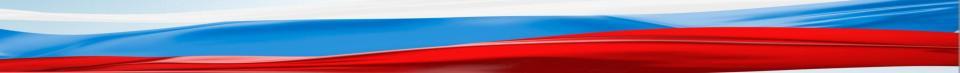 2.2.  государственная дума российской империи
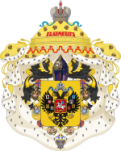 Историю представительной демократии в России порой ведут от новгородских вече. Однако первым избираемым законодательным органом государственного уровня, работающим на постоянной основе, стала Государственная дума. 
Государственная дума Российской империи — высший законодательный представительный орган России в 1906-1917 годах.
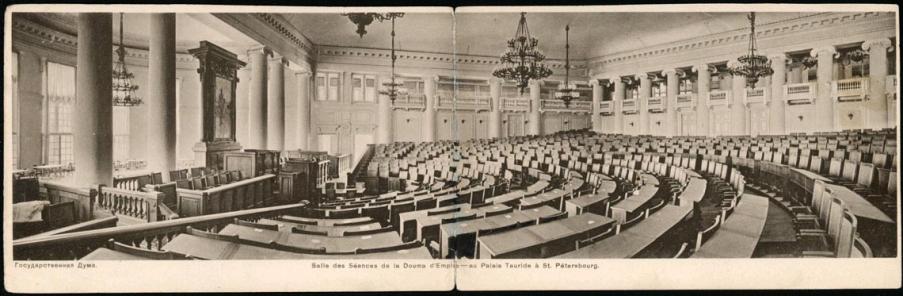 108
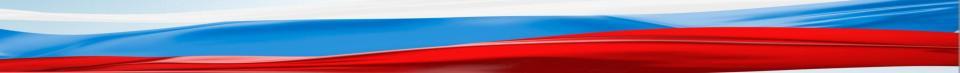 2.2.  государственная дума российской империи
Император Николай II не понимал, что такое конституционная монархия, писал, что, будучи помазанником Божьим, дал Богу клятву править Россией и не может разделить это бремя с кем-либо еще
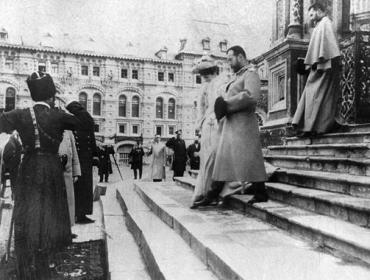 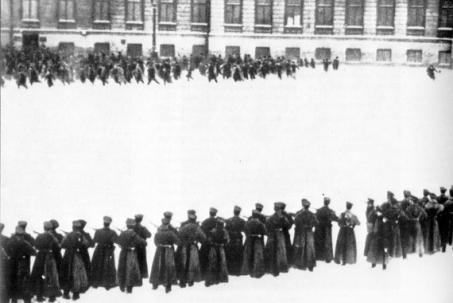 Между тем общество к началу ХХ в. сильно изменилось, но пойти ему навстречу власть заставила только революция 1905 г. 

На фото: расстрел рабочего шествия 9 января 1905 г.
109
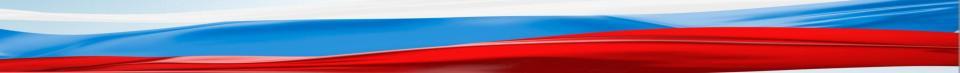 2.2.  государственная дума российской империи
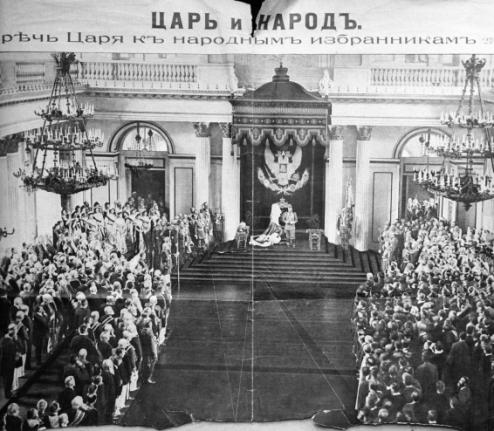 Манифест
от 6 августа 1905 года

Поначалу Император Николай II учредил Государственную думу как «особое законосовещательное установление, коему предоставляется предварительная разработка                              и обсуждение законодательных предположений                              и рассмотрение росписи государственных доходов                            и расходов».

Это спровоцировало массовые митинги и протесты.
На фото: торжественное открытие Думы I созыва,
Зимний дворец, 27 апреля 1906 г.
110
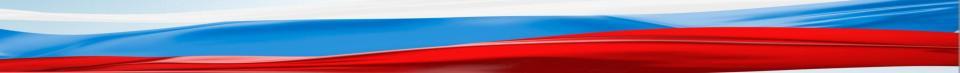 2.2.  государственная дума российской империи
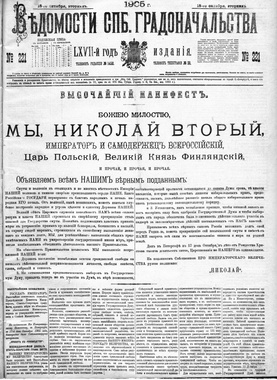 После Всероссийской октябрьской политической стачки император подписал манифест от 17 октября, который устанавливал «как незыблемое правило, чтобы никакой закон не мог восприять силу без одобрения Государственной думы».

    Всего состоялись выборы четырех созывов Государственной думы Российской империи. 

    Общее число избранных депутатов Думы в разное время колебалось от 480 до 525 человек.
111
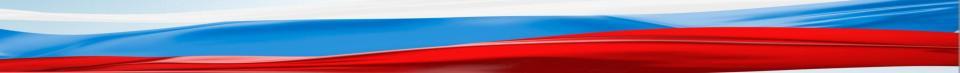 2.2.  Государственная дума российской империи
112
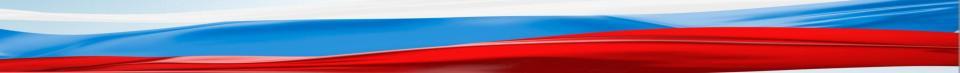 2.2.1.  I и II  Государственная дума  (1906 – 1907 гг.)
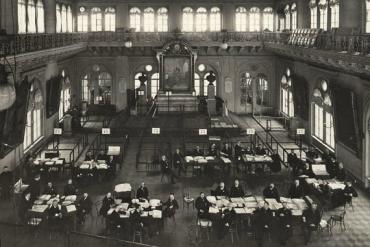 Выборы в Думу первого созыва в марте – апреле 1906 г. были непрямыми и многоступенчатыми, через избрание выборщиков по четырем куриям – землевладельческой, городской, крестьянской и рабочей (в двух последних права и представительство были существенно ниже). Вводились половой (только мужчины), возрастной (с 25 лет), имущественный и сословный цензы (не могли голосовать военнослужащие, студенты, кочевые народы)
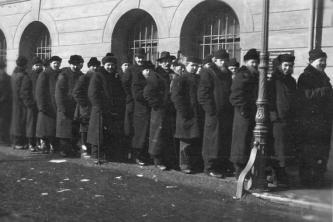 Власть сопротивлялась свободному выбору. Нередким явлением были аресты активистов и кандидатов, запреты на собрания и агитацию оппозиционными партиями, требования к чиновникам и учителям голосовать за провластные партии под угрозой увольнения.

На фото: очередь на избирательный участок,
март 1906 г.
113
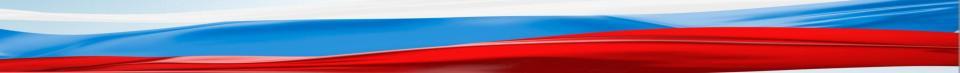 2.2.1.  I и II  Государственная дума  (1906 – 1907 гг.)
«О недопущении в помещение для выборщиков лиц, зарекомендовавших себя со стороны неблагонадежности, земские начальники обязаны озаботиться накануне выборов», они также «обязаны разъяснить крестьянам всю неосновательность программ, клонившихся к изменению основного государственного строя», говорилось в инструкции МВД: «Все это подлежит строгому выполнению, не вызывая нарекания со стороны населения»
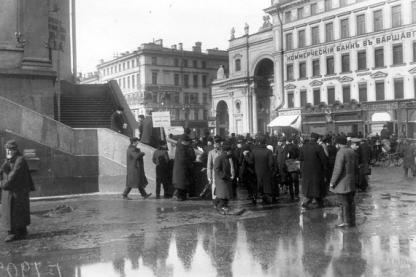 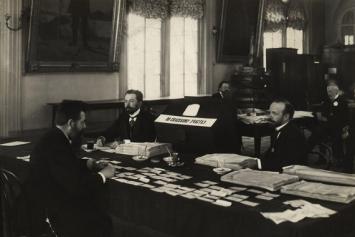 Сильное противодействие испытывала Конституционно-демократическая партия (Партия народной свободы). Тем не менее кадеты получили в первой Думе наибольшее число мандатов – 179 из 448
114
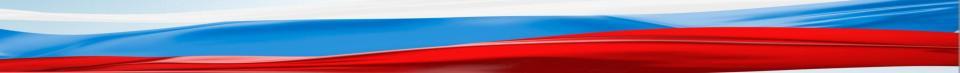 2.2.1.  I и II  Государственная дума  (1906 – 1907 гг.)
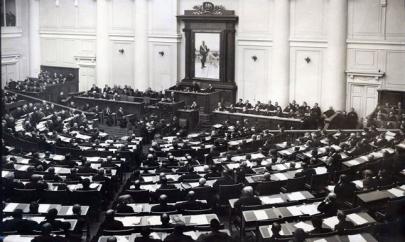 Все депутаты имели равные права.
      По закону они не были ответственны перед избирателями.
      Члены Думы избирались на пять лет, однако император мог досрочно прекратить полномочия всех депутатов.
      Продолжительность сессий Думы и сроки перерывов между ними определял император.
      Работой Государственной думы руководил председатель, который избирался депутатами.
Члены Думы пользовались (с рядом оговорок) иммунитетом от судебного преследования, получали крупное жалованье и путевое довольствие.
     Решения Думы могли быть отменены Государственным советом (верхней палатой). Император сохранял всю полноту власти по управлению страной через ответственное только перед ним правительство.
В перерывах между заседаниями Думы в случаях, не терпящих отлагательства, император мог издать закон своим указом (его право не распространялось на Основные государственные законы, законы о Госдуме, Госсовете и выборах в них), с возобновлением заседаний Думы такой закон должен был быть ею утвержден, иначе его действие прекращалось.
115
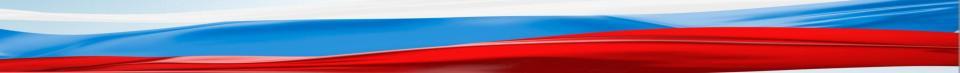 2.2.1.  I и II  Государственная дума  (1906 – 1907 гг.)
Государственная дума Российской империи рассматривала проекты новых законов и штатные расписания всех государственных учреждений, государственную роспись доходов и расходов вместе с финансовыми сметами ведомств, а также проекты сверхсметных ассигнований из казны (за исключением смет и расходов по Министерству императорского двора и уделов, если они не превышали смету этого министерства на 1906 год), отчеты Государственного контроля по исполнению государственной росписи, часть дел об отчуждении государственных доходов или имуществ, а также дела о постройке железных дорог по инициативе и на средства казны.
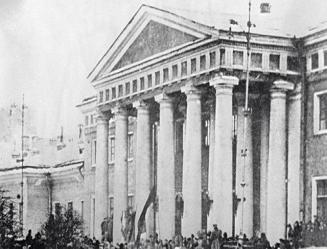 Дума обладала правом направлять запросы министрам и главным управляющим о незаконных (с точки зрения депутатов) действиях должностных лиц. Главы центральных ведомств были обязаны в течение месяца дать разъяснения или сообщить о причинах отказа. Если 2/3 членов Думы признавали эти разъяснения неудовлетворительными, запрос депутатов представлялся на рассмотрение императора.
Первую Думу царь распустил через 72 дня. Вторая, где выросло представительство левых партий (в выборах участвовали социал-демократы и социалисты-революционеры), была распущена через 103 дня под надуманным предлогом – 55 депутатов обвинили в заговоре против государственного строя
116
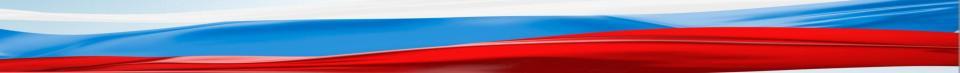 2.2.1.  I и II  Государственная дума  (1906 – 1907 гг.)
Представительство политических партий в составе
I Государственной Думы (27 апреля – 7 июля 1906 г.)
За 72 дня существования I Государственной думы царь утвердил 222 законодательных акта, из которых лишь 1 прошел обсуждение в Думе и Государственном совете.
117
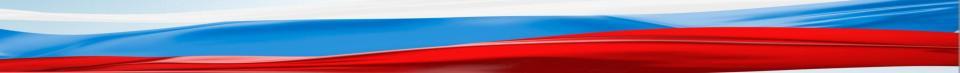 2.2.1.  I и II  Государственная дума  (1906 – 1907 гг.)
Представительство политических партий в составе
II Государственной Думы (20 февраля – 2 июня 1907 г.)
За 102 дня существования II Государственной думы царь утвердил 390 законодательных акта, из которых только 2 прошли обсуждение в Думе и Государственном совете.
118
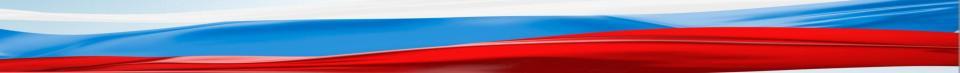 2.2.2.  III  Государственная дума  (1907 – 1912 гг.)
Для выборов в Думу III созыва (на фото – план зала заседаний) законодательство было серьезно изменено – ужесточены цензы, сокращено число избирателей. 
    
    Выборы в Третью Государственную думу происходили осенью 1907 года. Правительство все активнее вмешивалось в предвыборный процесс, чтобы обеспечить выгодный для себя состав Думы. Дума стала гораздо более правой.
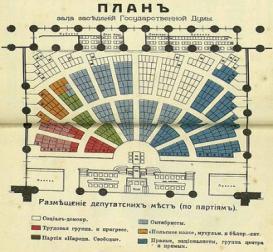 По новому избирательному закону были значительно урезаны права ряда категорий населения: число представителей от крестьянства и рабочих, от Польши и Кавказа было сокращено, народы Сибири и Средней Азии потеряли право представительства. Значительно были расширены избирательные права сословия помещиков. Помещики и крупная буржуазия получили две трети общего числа выборщиков, рабочим и крестьянам было оставлено около четверти выборщиков. Рабочие и крестьянские выборщики были лишены права самим избирать депутатов из своей среды, право было передано губернскому избирательному собранию в целом.
    Третья Дума, единственная из четырех, проработала весь пятилетний срок — с ноября 1907 года по июнь 1912 года. Председателем Третьей Думы был избран октябрист Николай Хомяков, которого в марте 1910 года сменил крупный купец и промышленник Александр Гучков, а с 1911 года — один из лидеров октябристов Михаил Родзянко.
119
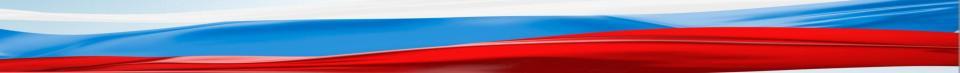 2.2.2.  III  Государственная дума  (1907 – 1912 гг.)
Представительство политических партий в составе
III государственной думы (1 ноября 1907 г. – 8 июня 1912 г.)
За 5 лет работы III Государственная дума рассмотрела более 2,5 тыс. правительственных законопроектов, разработала 205 собственных законодательных документа, составила и обсудила 157 запросов правительству.
120
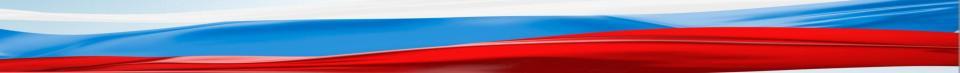 2.2.3.  IV  Государственная дума  (1912 – 1917 гг.)
Хотя женщины не могли участвовать в выборах Госдумы, избирательное право для них впервые в континентальной Европе появилось именно на территории Российской империи – в Великом княжестве Финляндском в 1906 г.
В 1907 г. там впервые в мире появились женщины-парламентарии.
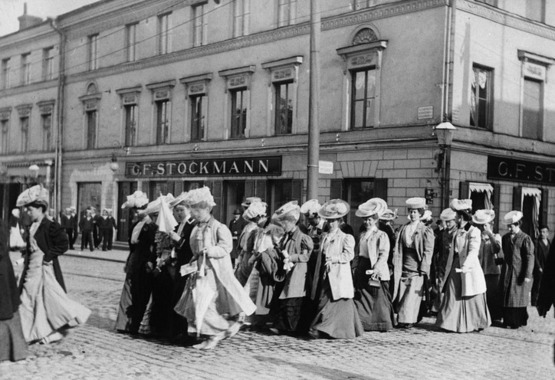 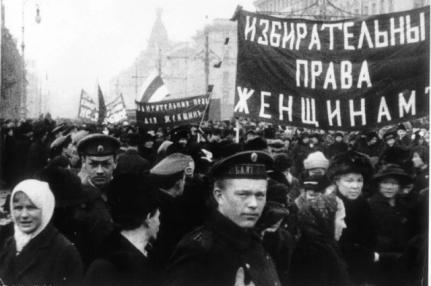 На фото: финские суфражистки
Четвертая Дума под председательством Родзянко возникла в предкризисный для России и всего мира период — канун мировой войны и просуществовала с ноября 1912 года по март 1917 года.
121
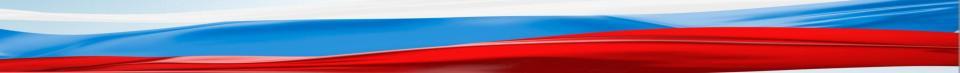 2.2.3.  IV  Государственная дума  (1912 – 1917 гг.)
Представительство политических партий в составе
 IV государственной думы (5 декабря 1912 г. – 6 октября 1917 г.)
В период IV Государственной думы особенно с начала Первой мировой войны, основное законодательство принималось помимо Думы.
122
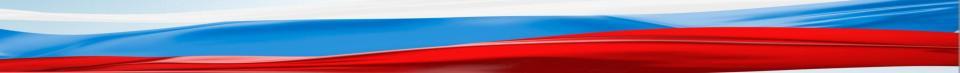 2.2.3.  IV  Государственная дума  (1912 – 1917 гг.)
Отречение царя А.И. Гучков (вместе с Шульгиным) принял лично.
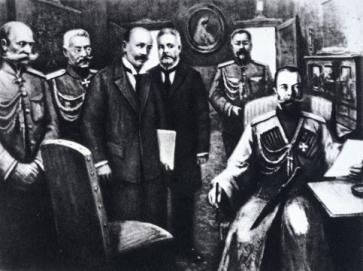 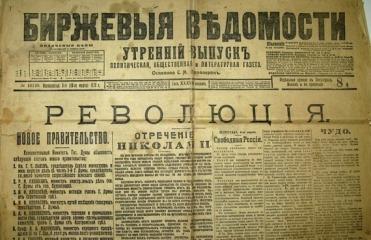 Отречение императора России Николая II в ночь на 3 марта 1917 года. Репродукция.
12 марта (27 февраля по старому стилю) 1917 года был сформирован Временный комитет Государственной думы, сыгравший важную роль в свержении самодержавия, затем сформировавший Временное правительство. Оно должно было работать до выборов Учредительного собрания, которому предстояло определить новое государственное устройство России.
    Формально Дума продолжала существовать до 19 (6 по старому стилю) октября 1917 года, когда была распущена Временным правительством.
123
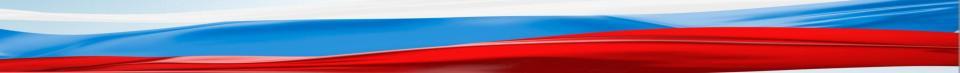 2.3. Временное  правительство
Три состава Временного  правительства
Первый состав
(02.03 – 05.05.1917)
Второй состав
(05.05. – 4.07.1917)
Третий состав
(24.07. – 25.09.1917)
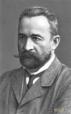 Председатель – Г.Е. Львов (беспартийный примыкал к кадетам)
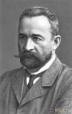 Председатель – Г.Е. Львов (беспартийный примыкал к кадетам)
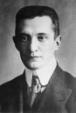 Председатель – А.Ф. Керенский (эсер)
Состав – кадеты,
                октябристы,
                прогрессисты
Состав – кадеты,
                эсеры,
                меньшевики
Состав – эсеры,
                меньшевики,
                кадеты
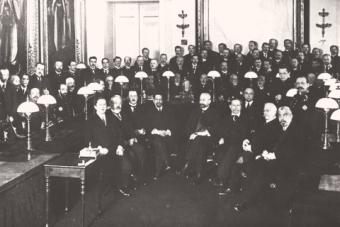 На фото: Временное правительство
в первом составе
124
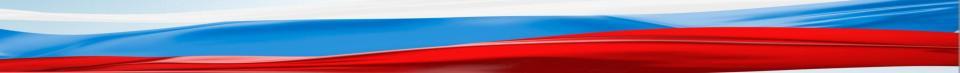 2.3. Временное  правительство
Министры  Временного  правительства
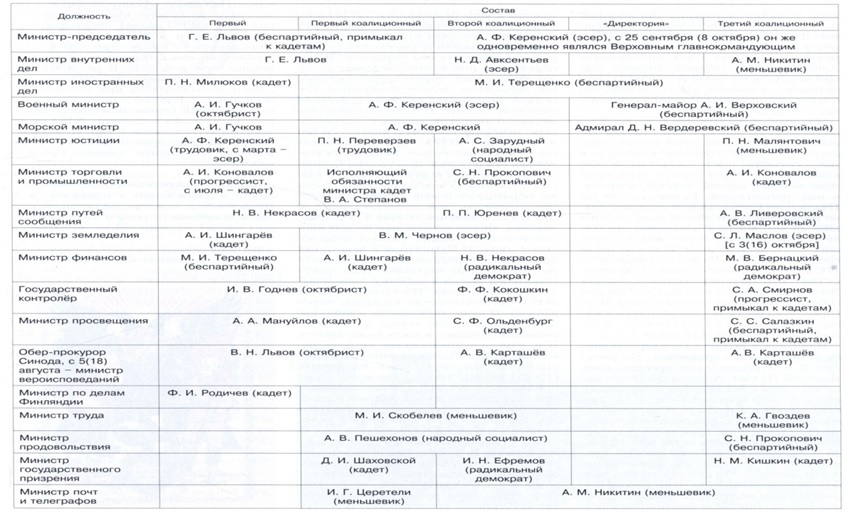 125
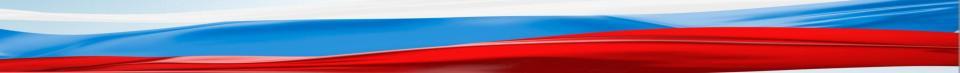 2.3. Временное  правительство
Кризисы  Временного  правительства
126
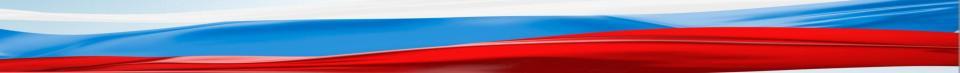 2.3.1.  законодательство  о  выборах  в 1917 году
Выборное законодательство
в период правления Временного правительства
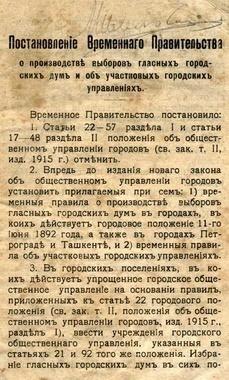 Временное правительство радикально изменило выборное законодательство. 15 апреля (28 по новому стилю) было принято постановление «о выборах гласных городских дум и об участковых городских управлениях» (на фото), наделявшее правом голоса всех граждан в возрасте от 20 лет
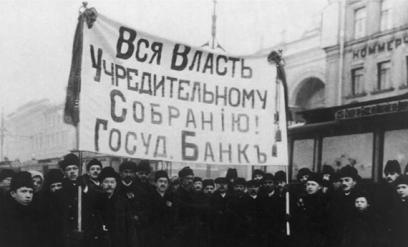 27 мая такой порядок для лиц «обоего пола всех национальностей и вероисповеданий» был распространен на выборы губернских и уездных земских гласных
127
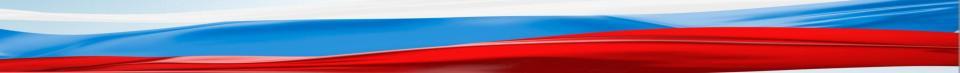 2.3.1.  законодательство  о  выборах  в 1917 году
Выборное законодательство
в период правления Временного правительства
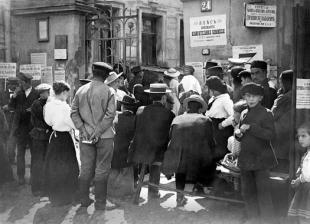 В постановлениях Временного правительства о выборах в Учредительное собрание, принимавшихся летом и в начале осени, уже говорится о «всеобщем, без различия пола, и равном избирательном праве, посредством прямых выборов и тайного голосования»
Это был самый прогрессивный закон своего времени. Возрастной ценз в 20 лет ниже, чем в других ведущих странах (в Великобритании, Франции, США – 21 год, в Германии, Нидерландах, Бельгии – 25 лет). Право голоса получили военнослужащие, женщины, не было цензов, связанных с имуществом, оседлостью, грамотностью, национальностью, вероисповеданием
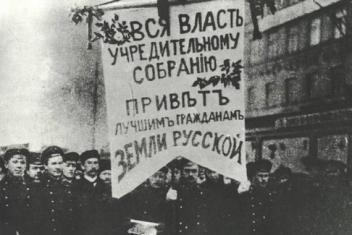 128
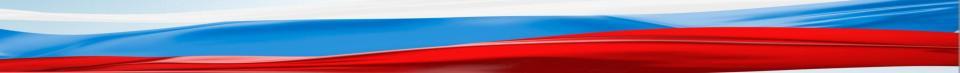 2.3.2.  партии россии  в 1917 году
Российские политические партии накануне Октябрьской революции 1917 года
129
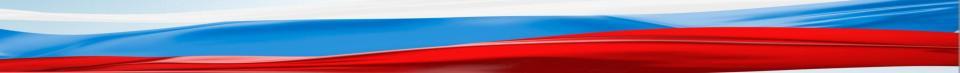 2.3.2.  партии россии  в 1917 году
Российские политические партии накануне Октябрьской революции 1917 года
130
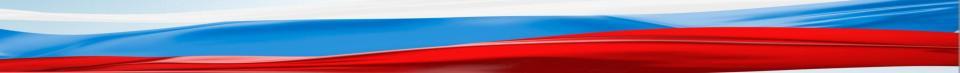 2.4.   учредительное   собрание
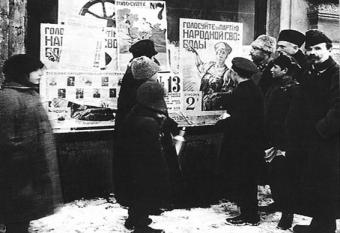 Выборы во Всероссийское учредительное собрание были назначены на 12 ноября по старому стилю (по организационным причинам растянулись до декабря). В них приняло участие чуть менее 50% избирателей.
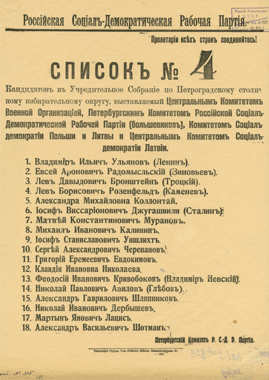 Хотя 25 октября большевики захватили власть, заменивший Временное правительство Совет народных комиссаров (СНК) принял и опубликовал за подписью Владимира Ленина постановление: «Все избирательные комиссии, учреждения местного самоуправления, Советы рабочих, солдатских и крестьянских депутатов и солдатские организации на фронте должны напрячь все усилия для обеспечения свободного и правильного производства выборов в Учредительное собрание в назначенный срок».
131
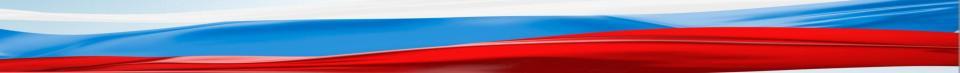 2.4.   учредительное   собрание
На выборах 1-е место заняли эсеры (40-50% по разным источникам, к тому же в период между выборами и созывом собрания партия разделилась на правых и левых), а большевики – 2-е место (около 24%).
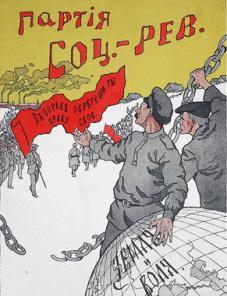 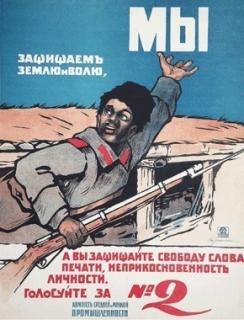 Кадеты (на фото – плакат с призывом голосовать за них) хорошо выступили в крупных городах (2-е место в Петрограде с 27% против 45% у большевиков), но по стране набрали лишь несколько процентов.           28 ноября СНК объявил Партию народной свободы «партией врагов народа» и постановил арестовать ее лидеров.
132
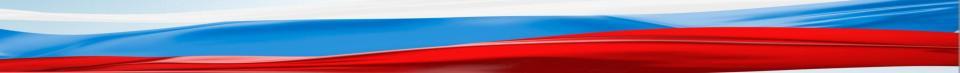 2.4.   учредительное   собрание
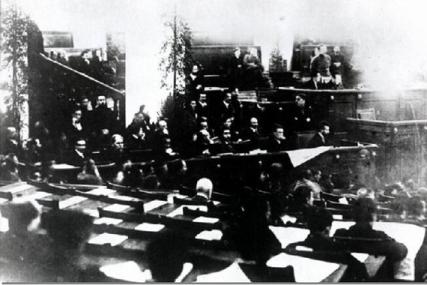 Единственное заседание Учредительного собрания прошло 5 января 1918 г. (на фото). Оно не одобрило, как требовали большевики, декреты СНК и подготовленную Лениным «Декларацию прав трудящегося и эксплуатируемого народа». Большевики и примкнувшие к ним левые эсеры покинули зал.
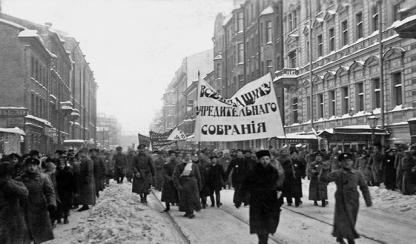 6 января по приказу Ленина депутатов в Таврический дворец уже не пустили. Митинги в поддержку Учредительного собрания (на фото) были разогнаны.
133
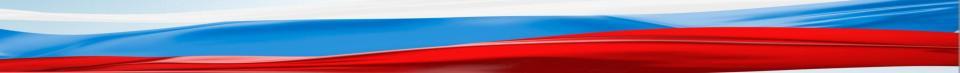 2.5.  формирование  однопартийной  системы
Представительство политических партий на II всероссийском съезде советов рабочих и солдатских депутатов (25-27 октября 1917 г.)
В период работы съезда существовала возможность образования многопартийного революционного правительства. Однако этот исторический шанс использовать не удалось. Меньшевики Я. Хараш, Г. Кучин, Л. Хинчук, правый эсер М. Гендельмаа, бундовцы Р. Абрамович и Г. Эрлих обвинили большевиков в заговоре и призвали своих сторонников покинуть съезд. С него ушло около 50 делегатов из 560 зарегистрировавшихся к открытию съезда. 
Не имея альтернативы, располагая на съезде абсолютным преимуществом, большевики сформировали однопартийное правительство (Совет народных комиссаров) во главе с В.И. Лениным
134
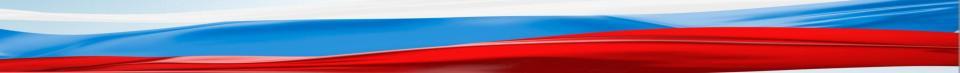 2.5.  формирование  однопартийной  системы
Представительство политических партий во ВЦИК,
созданном (25-27 октября 1917 г.)
Существовал небольшой период сотрудничества большевиков и представителей других политических партий в рамках Всероссийского центрального исполнительного комитета Советов (ВЦИК) и местных органов власти.  
ВЦИК, избранный на II Всероссийском съезде Советов в качестве верховного законодательного, распорядительного и контролирующего органа, состоял из :
135
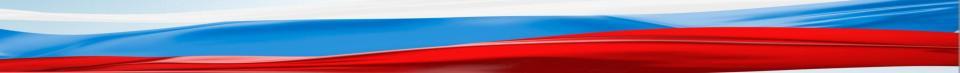 2.5.  формирование  однопартийной  системы
Общенациональные политические партии в Советской России
136
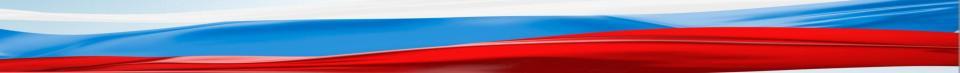 2.5.  формирование  однопартийной  системы
Общенациональные политические партии в Советской России
137
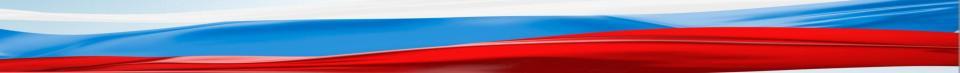 2.5.  формирование  однопартийной  системы
Общенациональные политические партии в Советской России
138
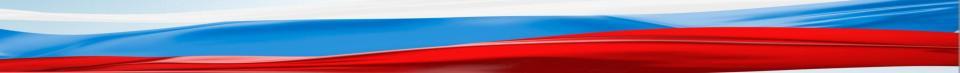 2.5.  формирование  однопартийной  системы
С 1924 по вторую половину 1930-х годов в СССР происходит завершение становления однопартийной политической системы:
  идеология одной партии становится государственной идеологией
  одна партия формирует государственный аппарат и руководит его работой
  одна партия контролирует все стороны жизни общества
С 1924 года Генеральный секретарь ЦК партии – становится фактически главой государства

Названия партии:




Монопольный статус партии был закреплен конституционно:

ст. 126 Конституции СССР 1936 года: коммунистическая партия «руководящее ядро» государственных и общественных организаций
ст. 6 Конституции СССР 1977 года: КПСС «руководящая и направляющая сила советского общества».

14 марта 1990 г. был принят закон, вносивший поправки в Конституцию СССР.
В частности, из текста 6 статьи было исключено упоминание «о руководящей и направляющей роли» КПСС, было разрешено создание других политических партий.
События 19 - 21 августа 1991 года («ГКЧП») послужили основанием для обвинений КПСС в антиконституционной деятельности.
Указом Президента РСФСР (Ельцин Б.Н.)  № 169 от 6 ноября 1991 года деятельность КПСС и её республиканской организации КП РСФСР была прекращена, имущество конфисковано.
139
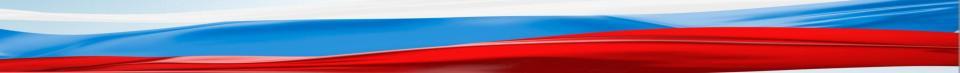 2.6.  партии  в  современной  россии
В историю России XX век войдет как век становления партийной системы, эпоха многопартийности. 
	Яркий период партийного строительства начала века сменился эпохой, когда власть оказалась в руках единственной партии. 
	Однако, после многих лет политического единообразия и однопартийной гегемонии плюрализм политических мнений и позиций спровоцировал взрыв многопартийности: с конца 80-х гг. по настоящее время на общероссийской политической сцене возникло более 5 тысяч партий, движений, блоков. Еще несколько тысяч различных политических формирований организовывались на региональном или местном уровнях. 
	Впрочем, большинство из них были партиями-однодневками, которые умирали, едва успев заявить о себе.
	Остальные политические образования с разной степенью интенсивности эволюционировали, приобретая признаки настоящих политических партий, искали союзников, формировали политические блоки, «сливались и поглощались», приводили свои структуры в соответствие с требованиями законодательства.
	 Разнообразные тенденции в партстроительстве последних двадцати лет позволяют выделить несколько этапов в новейшей истории партийной жизни современной России.
140
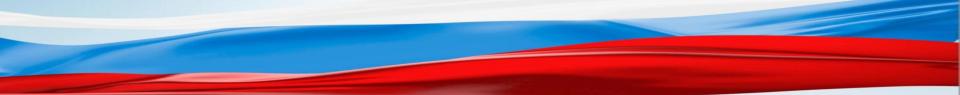 2.6.1.  возникновение и развитие многопартийности в  современной  россии
1 этап.
СССР,  70-е годы – 1990 год

  70-е – 80-е годы – диссиденты:
            - Социализм – антинародный строй
            - Борьба за «права человека»
            - Критика сталинизма и руководства КПСС
  1985 г. – Горбачев: перестройка, гласность, «новое мышление»
  1987 – 1989 гг. – «неформальные движения»;  «народные фронты» (в первую очередь в национальных республиках); Съезд народных депутатов СССР
  1988 – 1990 гг. – попытка «коммунистической либерализации», реформирования КПСС «изнутри»; формирование демократической платформы КПСС
  1989 – 1990 гг.  - отмена монополии на власть КПСС, бурный рост общественно-политических объединений и политических партий (наиболее влиятельные в этот период партии: Республиканская партия, ДПР, СДПР, Объединенный фронт трудящихся)
  Октябрь 1990 г. – создание движения «Демократическая Россия», куда вошли 9 партий, 19 общественных организаций, ряд фракций Верховного Совета СССР (основные лозунги: антикоммунизм, парламентская демократия, правовое государство, радикальная экономическая реформа).
  1 января 1991 г. – Закон СССР «Об общественных объединениях» (порядок образования, права и условия работы общ. объединений)
141
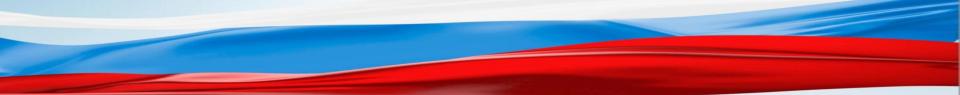 2.6.1.  возникновение и развитие многопартийности в  современной  россии
2 этап.
РСФСР, 1990 – 1991 годы

  1990г. – выборы в Верховный Совет РСФСР и местные Советы, успех движения «Демократическая Россия», противостояние двух властей – союзной («имперской») и российской («антикоммунистической»).
  1991 г. – 15 депутатских объединений Верховного Совета РСФСР объявили себя парламентскими фракциями:
Однако в этот период депутатские фракции, как и политические партии, ещё не представляли из себя полноценные политические субъекты.
142
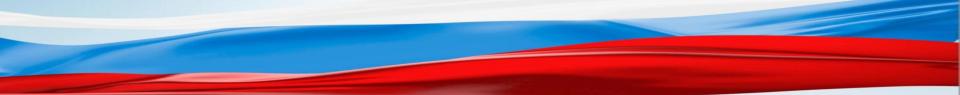 2.6.1.  возникновение и развитие многопартийности в  современной  россии
Ряд фракций, имеющих общие или близкие цели объединились в три парламентских блока и коалицию.
143
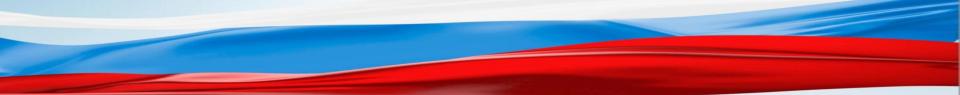 2.6.1.  возникновение и развитие многопартийности в  современной  россии
Формирование блоков и коалиций отражало разногласия в трех основных направлениях, определяющих наиболее актуальные проблемы развития России:

Решение наиболее острых национально-территориальных и политических конфликтов  на территории бывшего СССР;

 Ход экономической реформы (содержание, последовательность этапов, темпы, проблемы социальной защиты населения). 
                Анализ расстановки политических сил в этом вопросе позволяет  выделить три основных ориентации:
       радикально-либеральные  силы, поддерживающие  курс либеральных преобразований, начатый правительством Ельцина – Гайдара;
       центристы, предлагающие корректировку тактики реформ, дополнив ее мерами по стабилизации отечественной экономики, восстановлению некоторых элементов директивного административного управления, социальной защите населения;
       оппозиционный блок, требующий свернуть программу реформ, ориентированных на зарубежный опыт и преобразовать российское общество в соответствии с его самобытными формами социального и политического устройства – своеобразного рынка соборных принципов управления и самоуправления;

3) Создание демократической партийно-политической системы (отношение к парламентаризму, принципу разделения властей, институту президентства, многопартийности и т.д.)
144
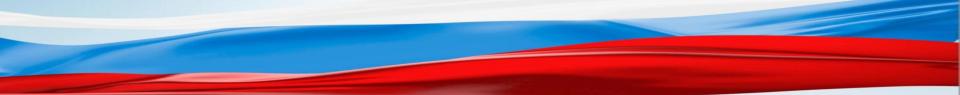 2.6.1.  возникновение и развитие многопартийности в  современной  россии
3 этап
РСФСР, 1992 – 1993 годы

  весна 1992 г. – формирование «право - левой» оппозиции из представителей национал – патриотических организаций и коммунистических группировок. В «право - левую» оппозицию «Фронт национального спасения» вошли представители около 40 партий, движений, общественных организаций в том числе: Российский общенародный союз, Российское общенародное собрание, Русский национальный собор, Фронт национального спасения, движение «Трудовая Россия», Объединенный фронт трудящихся, Российская коммунистическая рабочая партия, Российская партия коммунистов, Союз коммунистов, Всесоюзная коммунистическая партия большевиков.

  июль 1992 г. – форум сторонников реформ (попытка объединения сил, поддерживающих курс правительства), создание блока «Демократический выбор». В него вошли 27 организаций, в их числе: Республиканская партия Российской Федерации, Партия свободного труда, Партия экономической свободы, Партия конституционных демократов, Консервативная партия России, Российская партия демократических преобразований, Российское Христианское демократическое движение, парламентская Коалиция Реформ и парламентская группа «Реформа», Общественный комитет поддержки Президента, Российская лига предпринимателей и кооператоров, Ассоциация свободных профессиональных союзов и др.
145
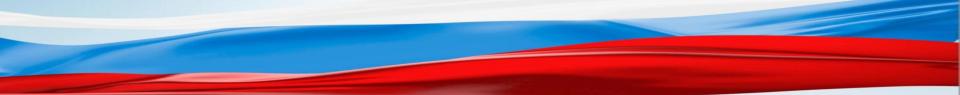 2.6.1.  возникновение и развитие многопартийности в  современной  россии
В тот же период формируются и «переформируются»:

Блок «Новая Россия». В него входили Крестьянская партия России, Народная партия России, Социал-демократическая партия России, Российская социально-либеральная партия, Социально-либеральное объединение Российской Федерации, Христианско-демократический союз России, партия «Союз Молодая Россия». Блок был расположен в центре демократической части спектра, на стыке либеральных и социалистических сил. В нем сотрудничали, преимущественно партии, придерживающиеся курса на социальную ориентацию либеральных рыночных реформ. 
 Блок «Гражданский Союз» объединил сильные в организационном отношении партии – Народную партию Свободной России, Демократическую партию России, Всероссийский союз «Обновление», парламентскую фракцию «Смена – Новая политика», Российский Союз молодежи. Объединение произошло на основе идеи приоритета прав человека, рыночной экономики, ориентированной на человека, социального партнерства и сильного демократического государства.
Союз «Возрождение России» объединил как членов партий и движений – Российское христианско-демократическое движение, Конституционно-демократическая партия (Партия Народной Свободы), Социал-демократическая партия России, Демократическая партия России, Российский Союз молодых христианских демократов и др., так и независимых представителей деловых кругов, национально-ориентированных промышленников и предпринимателей, заинтересованных в возрождении России как великого государства.
Содружество левых демократических сил было организовано членами руководства Социалистической партии трудящихся, Народной партии «Свободная Россия», Партии Труда, Рабочей партии, левого крыла Социал-демократической партии России, Федерации независимых профсоюзов России, Совета трудовых коллективов, женских организаций.
146
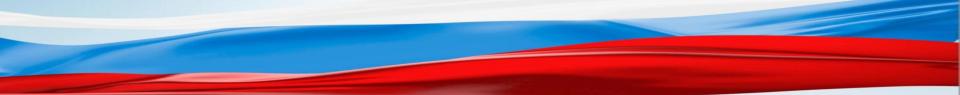 2.6.1.  возникновение и развитие многопартийности в  современной  россии
1993 г. – в течении года наметилась и к осени стала доминирующей тенденция замедления роста политических партий и движений.

Стало очевидным, что сотни политических партий и движений, подавляющая часть которых абсолютно неизвестна большинству граждан, никакого реального влияния ни на власть, ни на складывающееся гражданское общество не оказывают и оказать не могут, а дальнейшая партийная фрагментация только дискредитирует политическую деятельность.

Ни одна партия не обладала достаточно сильным влиянием для реализации собственной программы, поэтому ускорились объединительные процессы. Были созданы основные блоки политических партий:

«Демократический выбор»               - радикально-либеральный блок
«Гражданский союз»                         - центристский блок
«Фронт национального спасения»  - лево - правая оппозиция, объединяющая коммунистов и национал - патриотов
147
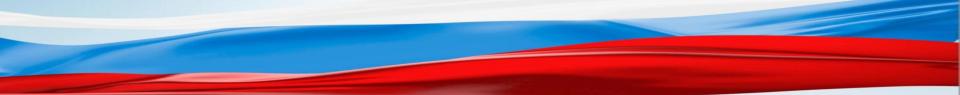 2.6.1.  возникновение и развитие многопартийности в  современной  россии
Демократы, реформисты.
Отношение к экономике – быстрые реформы, быстрая и полная приватизация, включая свободную продажу земли, жесткая антиинфляционная политика, освобождение цен, скорейшее включение российской экономики в мировую и использование иностранных капиталовложений;
Отношение к вопросам государственности – «распад СССР – это закономерный распад империи», акцент на независимость России;
В культурном и внешнеполитическом отношении – строгая ориентация на запад;
Опора на новые социальные слои, выигравшие от реформ.

Центристы.
Отношение к экономике – реформы по направлению к рыночной экономике, но более медленные, с меньшей социальной ценой и под государственным контролем, защита отечественного и производственного капитала, сохранение высокой степени социальной защиты большинства населения, политика стимулирования производства и потребления;
Отношение к вопросам государственности – осуждение распада СССР, возрождение Союза через добровольное объединение и экономическую конфедерацию;
Во внешней политике – попытка найти собственную российскую линию при доброжелательных, но прагматических отношениях с Западом;
Опора на традиционные слои, сформировавшиеся в советский период, прежде всего на занятых на крупном, чаще всего государственном производстве.

Патриоты, государственники.
Отношение к экономике – восстановление государственного контроля над всеми важнейшими секторами экономики, национализация крупных частных капиталов, использование частного сектора в ограниченных масштабах;
Отношение к вопросам государственности – немедленное восстановление СССР в его прежних границах;
Во внешней политике и в культурном отношении – строгая антизападная ориентация.
148
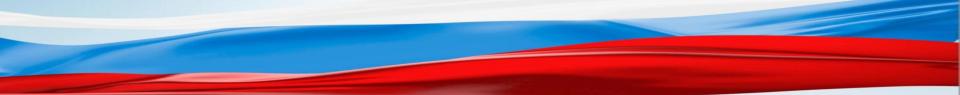 2.6.1.  возникновение и развитие многопартийности в  современной  россии
4 этап.
Российская Федерация. Государственная Дума РФ первого созыва
(октябрь 1993 г. – декабрь 1995 г.)

 1 октября 1993 г. – Указ Президента РФ № 1557 «…Положение о выборах депутатов Государственной Думы в 1993 году …»:
      Половина депутатов (225) избиралась по одномандатным округам (мажоритарная система), вторая половина (225) – по общефедеральному округу от партий, общественных организаций и их блоков (пропорциональная система). Проходной барьер – 5 % голосов.
 12 декабря 1993 г. – принята Конституция Российской Федерации, часть 3 ст. 13 Конституции закрепила политическое многообразие, многопартийность.
 12 декабря 1993 г. – состоялись выборы в Государственную Думу Российской Федерации – первые официальные многопартийные выборы.
       В результате: 
 Во-первых, политические партии были признаны в качестве важнейшего элемента политической системы и им были предоставлены значительные права именно как политическим партиям. Важнейшими из этих прав явились выдвижение кандидатов от партий и голосование по пропорциональной системе представительства по партийным спискам, а также правовые гарантии доступа партий к государственным средствам массовой информации. 
 Во-вторых, во время избирательной компании партии и блоки значительно укрепили свои структуры. 
 В-третьих, кардинально изменилась структура парламента, точнее изменился сам принцип его структурирования. В новом парламенте руководящим органом нижней палаты являлся Совет Думы , в который входили лидеры парламентских фракций. В этой ситуации структурирование парламента происходило уже не по организационно-функциональному признаку, а по политическому. В результате власть в парламенте не концентрировалась в руках его руководства, а оказывалась рассредоточенной между различными политическими группировками, представленными в парламенте.
149
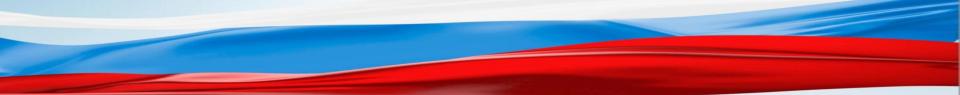 2.6.1.  возникновение и развитие многопартийности в  современной  россии
Выборы в Государственную Думу Российской Федерации 1993 года.
 35 избирательных объединений выдвинули кандидатов
 13 зарегистрировали списки (5 полит.партий, 4 полит.движения, 4 избирательных блока)
 8 избирательных объединений были допущены к распределению мандатов
Расстановка сил в Государственной Думе 1993-1995 годов
«Реформаторский фланг» - фракция «Выбор России», фракция «Яблоко», депутатская группа «ЛДС.12 декабря»
«Центр» – фракция «Женщины России», депутатская группа «Новая региональная политика», с марта 1995 – группы «Стабильность» и «Россия»
«Антиреформаторский фланг» - фракция КПРФ, фракция ЛДПР, фракция АПР, депутатская группа «Российский путь», депутатская группа «Держава».
Решающий перевес у какой-либо из фракций отсутствовал.
150
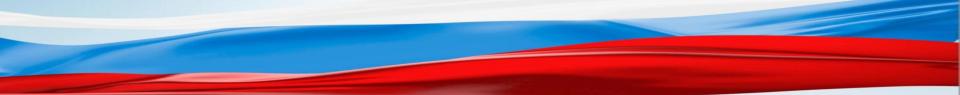 2.6.1.  возникновение и развитие многопартийности в  современной  россии
5 Этап.
Российская Федерация. Государственная Дума РФ второго созыва
(январь 1996 г. – январь 2000 г.)

 258 общественных объединений и 15 профессиональных союзов обладали правом на участие в выборах
 111 общественных объединений воспользовались этим правом (40 – самостоятельно, 71 – в составе 29 избирательных блоков)
 38 избирательных объединений  называли себя партиями (некоторые только по названию – например: «Партия любителей пива»).
 43 избирательных объединения зарегистрировали списки своих кандидатов и были включены в избирательный бюллетень.

4 избирательных объединения  были допущены к распределению мандатов:
  Всероссийское общественно-политическое движение «Наш дом – Россия» (А.Шохин)-10,13%
 Общественное объединение «Яблоко» (Г.Явлинский) – 6,89%
  КПРФ (Г.Зюганов) – 22,30%
  ЛДПР (В.Жириновский)  - 11,18%

Расклад сил в Государственной Думе второго созыва:
  КПРФ – 149 депутатов (+104 по сравнению  с первым созывом)
  НДР – 65 депутатов (- 8 по сравнению с «партией власти» первого созыва – «Выбор России»)
  ЯБЛОКО – 46 депутатов (+18)
  ЛДПР – 51 депутат (-6)

Доминирующее положение заняли коммунисты.
151
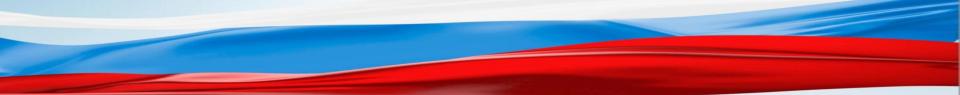 2.6.1.  возникновение и развитие многопартийности в  современной  россии
6 Этап.
Российская Федерация. Государственная Дума РФ третьего созыва
(январь 2000 г. – декабрь 2003 г.)

  16 избирательных объединений и 10 избирательных блоков были включены в избирательный бюллетень
   6 избирательных объединений были допущены к распределению мандатов (в т.ч. 4 избирательных блока):
КПРФ – 24,29% голосов – 67 мандатов
«Единство» («Медведь») – 23,32% - 64 мандата
«Отечество – Вся Россия» – 13,33% - 37 мандатов
«Союз правых сил» – 8,52% - 24 мандата
Блок Жириновского - 5,98% - 17 мандатов
ЯБЛОКО – 5,93% - 16 мандатов
Выборы в декабре 1999 г. показали изменение конфигурации политических сил в стране:
«Правый фланг» – ЯБЛОКО, СПС
«Центр» – «Единство», «Отечество – Вся Россия»
«Левый фланг» – КПРФ
Главный результат: резкое сокращение поддержки избирателями маловлиятельных партий и движений. Если в 1995 году 39 объединений и блоков, не преодолевших 5% барьер, оттянули на себя 49,5% голосов, то в 1999 году такие избирательные объединения получили только 19% голосов. 
Таким образом, в этот период в России сложилась многопартийная система, основанная на лидерстве пяти – шести партий.
	
-11 июля 2001 года, Федеральный закон от N 95-ФЗ «О политических партиях»: определил основные требования к политическим партиям, порядок их создания, деятельности и ликвидации.
Партии становятся единственным видом общественных объединений, 
имеющим право участвовать в выборах.
152
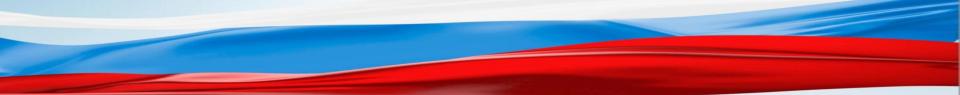 2.6.1.  возникновение и развитие многопартийности в  современной  россии
7 этап.
Лидерство «Единой России» (с 2004 года – по настоящее время)
Результаты выборов в Государственную Думу (четвертого созыва) в декабре 2003 года
(избирателей – 108 906 249 чел., проходной барьер 5%, участвовало 23 партии и блока,
избирательная система – смешанная)
Успех партии «Единая Россия», получившей в парламенте четвертого созыва конституционное большинство.
Окончательная утрата КПРФ позиции лидера.
Убедительная победа избирательных объединений выступивших под национал-патриотическими лозунгами (ЛДПР, «Родина»)
Поражение партий либерального направления (СПС, ЯБЛОКО)
153
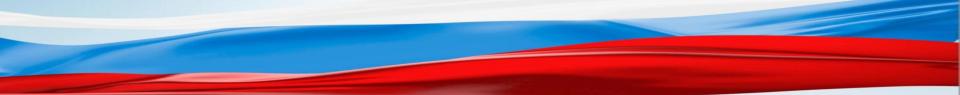 2.6.1.  возникновение и развитие многопартийности в  современной  россии
Примерно такие же результаты принесли кампании по выборам в российский парламент в 2007, 2011, 2016 годах:
Результаты выборов в Государственную Думу 2007, 2011, 2016 годов
Таким образом, в Российской Федерации в начале 2000-х годов сложилась 
и по настоящее время функционирует многопартийная система 
при лидирующей роли партии 
«Единая Россия».
154
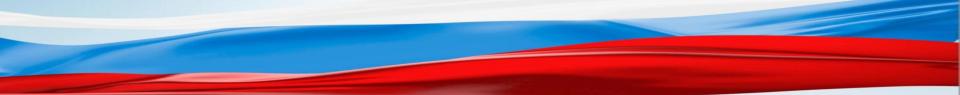 2.6.2. Федеральный закон от 11.07.2001 № 95-ФЗ«О политических партиях»
ПОНЯТИЕ – ПОЛИТИЧЕСКАЯ ПАРТИЯ
ПОЛИТИЧЕСКАЯ ПАРТИЯ -  это общественное объединение
созданное
в целях
участия граждан РФ в политической жизни общества посредством формирования и выражения их политической воли
участия в общественных и политических акциях
участия в выборах и референдумах
представления интересов граждан в органах государственной власти и органах местного самоуправления
155
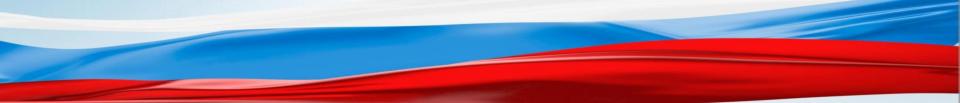 2.6.2. Федеральный закон от 11.07.2001 № 95-ФЗ«О политических партиях»
ФУНКЦИИ ПОЛИТИЧЕСКОЙ ПАРТИИ
ФУНКЦИИ
выражение и отстаивание в политике интересов определенных социальных групп общества
борьба за власть, ее использование или контроль за ней
интеграция больших социальных групп
разработка партийной идеологии, ведение пропаганды и формирование общественного мнения, политическое воспитание общества
подготовка и рекрутирование политической элиты в партийные, государственные, общественные структуры
156
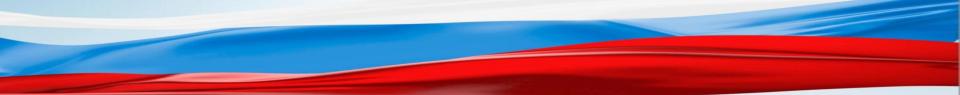 2.6.2. Федеральный закон от 11.07.2001 № 95-ФЗ«О политических партиях»
ПРИНЦИПЫ ДЕЯТЕЛЬНОСТИ   ПОЛИТИЧЕСКОЙ ПАРТИИ
ПРИНЦИПЫ
добровольности
в создании, реорганизации и ликвидации партии, во вступлении в партию, участия в деятельности партии, в выходе из партии
самоуправления
в определении своей внутренней структуры, целей, форм и методов деятельности
равноправия
в создании мужчинам и женщинам членам партии разных национальностей равных возможностей для представительства  в руководящих органах партии, в списках кандидатов в депутаты и на иные выборные должности в органах государственной власти и местного самоуправления
законности
деятельность основывается на Конституции Российской Федерации и регулируется федеральными конституционными законами, и федеральными законами
гласности
информация о деятельности, учредительных и программных документах является общедоступной
157
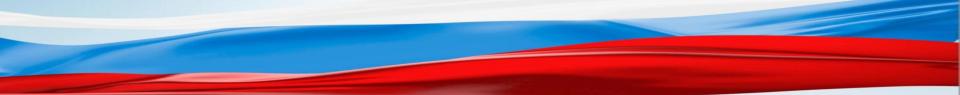 2.6.2. Федеральный закон от 11.07.2001 № 95-ФЗ«О политических партиях»
ТРЕБОВАНИЯ  К  ПОЛИТИЧЕСКОЙ  ПАРТИИ :
ТРЕБОВАНИЯ
иметь региональные отделения более чем в половине субъектов Российской Федерации
численность должна быть не менее 500 членов
осуществляет свою деятельность на территории Российской Федерации
структурные подразделения  создаются и действуют только по территориальному признаку
158
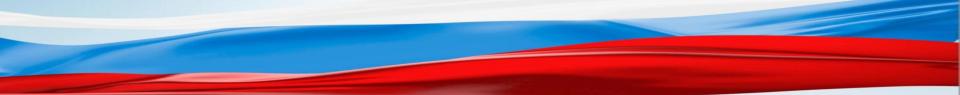 2.6.2. Федеральный закон от 11.07.2001 № 95-ФЗ«О политических партиях»
ОСНОВНЫЕ ЦЕЛИ ПОЛИТИЧЕСКОЙ ПАРТИИ :
цели
формирование общественного мнения
политическое образование и воспитание граждан
выражение мнений граждан по любым вопросам общественной жизни, доведение этих мнений до сведения широкой общественности и органов государственной власти
выдвижение кандидатов на выборах в законодательные (представительные) органы государственной власти и представительные органы местного самоуправления, участие в выборах в указанные органы и в их работе
159
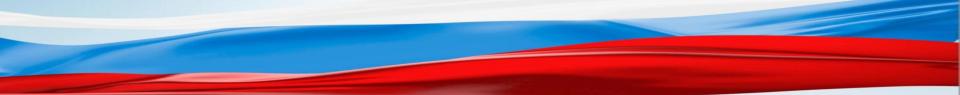 2.6.2. Федеральный закон от 11.07.2001 № 95-ФЗ«О политических партиях»
СФЕРА ПРАВОВОГО РЕГУЛИРОВАНИЯ ДЕЯТЕЛЬНОСТИ ПОЛИТИЧЕСКИХ ПАРТИЙ:
160
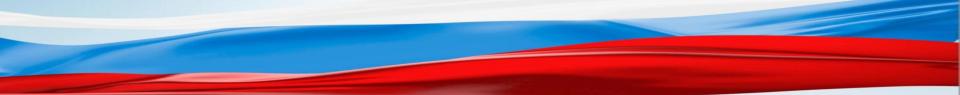 2.6.2. Федеральный закон от 11.07.2001 № 95-ФЗ«О политических партиях»
СОЗДАНИЕ    ПОЛИТИЧЕСКОЙ   ПАРТИИ
ОБРАЗОВАНИЕ ПАРТИИ НА УЧРЕДИТЕЛЬНОМ СЪЕЗДЕ
ИНИЦИАТИВА  СОЗДАНИЯ  ПОЛИТИЧЕСКОЙ  ПАРТИИ
СОЗДАНИЕ ОРГКОМИТЕТА В СОСТАВЕ НЕ МЕНЕЕ 10 ЧЕЛОВЕК  (срок полномочий до 1 года)
УВЕДОМЛЕНИЕ МИНЮСТА РОССИИ О НАМЕРЕНИИ СОЗДАТЬ ПОЛИТИЧЕСКУЮ ПАРТИЮ И ОБ ОТКРЫТИИ РАСЧЕТНОГО СЧЕТА, 
ПОЛУЧЕНИЕ ИЗ МИНЮСТА ПОДТВЕРЖДАЮЩЕГО ДОКУМЕНТА
ОПУБЛИКОВАНЕ СВЕДЕНИЙ О НАМЕРЕНИИ СОЗДАТЬ ПАРТИЮ   (В ТЕЧЕНИЕ МЕСЯЦА ПОСЛЕ УВЕДОМЛЕНИЯ МИНЮСТА РОССИИ)
ПРОВЕДЕНИЕ СОБРАНИЙ В РЕГИОНАХ И ВЫБОР ДЕЛЕГАТОВ
ОПУБЛИКОВАНИЕ СВЕДЕНИЙ В «РОССИЙСКОЙ ГАЗЕТЕ» О МЕСТЕ И ДАТЕ ПРОВЕДЕНИЯ СЪЕЗДА   (НЕ ПОЗДНЕЕ ЧЕМ ЗА МЕСЯЦ ДО СЪЕЗДА)
ПРОВЕДЕНИЕ ОБЩЕРОССИЙСКОГО УЧРЕДИТЕЛЬНОГО СЪЕЗДА ПО СОЗДАНИЮ ПОЛИТИЧЕСКОЙ ПАРТИИ
ПРОВЕДЕНИЕ ОБЩИХ СОБРАНИЙ В РЕГИОНАХ ПО СОЗДАНИЮ РЕГИОНАЛЬНЫХ ОТДЕЛЕНИЙ ПОЛИТИЧЕСКИХ ПАРТИЙ
ПРЕДСТАВЛЕНИЕ ДОКУМЕНТОВ В МИНЮСТ РОССИИ ДЛЯ РЕГИСТРАЦИИ ПОЛИТИЧЕСКОЙ ПАРТИИ
(НЕ ПОЗДНЕЕ 6 МЕСЯЦЕВ СО ДНЯ ПРОВЕДЕНИЯ СЪЕЗДА)
ПОЛУЧЕНИЕ СВИДЕТЕЛЬСТВА О ГОСУДАРСТВЕННОЙ РЕГИСТРАЦИИ ПОЛИТИЧЕСКОЙ ПАРТИИ 
(НЕ ПОЗДНЕЕ ЧЕМ ЧЕРЕЗ МЕСЯЦ СО ДНЯ ПРЕДОСТАВЛЕНИЯ ДОКУМЕНТОВ В МИНЮСТ РОССИИ)
ПРЕДСТАВЛЕНИЕ В «РОССИЙСКУЮ ГАЗЕТУ» ОСНОВНЫХ ПОЛОЖЕНИЙ ПРОГРАММЫ ПОЛИТИЧЕСКОЙ ПАРТИИ ДЛЯ ОПУБЛИКОВАНИЯ 
(В ТЕЧЕНИИ 15 ДНЕЙ СО ДНЯ ПОЛУЧЕНИЯ ДОКУМЕНТА О ГОСУДАРСТВЕННОЙ РЕГИСТРАЦИИ)
РЕГИСТРАЦИЯ РЕГИОНАЛЬНЫХ ОТДЕЛЕНИЙ
( НЕ МЕНЕЕ ЧЕМ В ПОЛОВИНЕ СУБЪЕКТОВ РФ НЕ ПОЗДНЕЕ 6 МЕСЯЦЕВ СО ДНЯ ГОСУДАРСТВЕННОЙ РЕГИСТРАЦИИ)
ПРЕДСТАВЛЕНИЕ СВИДЕТЕЛЬСТВ О ГОСУДАРСТВЕННОЙ РЕГИСТРАЦИИ РЕГИОНАЛЬНЫХ ОТДЕЛЕНИЙ В МИНЮСТ РОССИИ
(НЕ ПОЗДНЕЕ 6 МЕСЯЦЕВ СО ДНЯ ГОСУДАРСТВЕННОЙ РЕГИСТРАЦИИ)
ЗАВЕРШЕНИЕ СОЗДАНИЯ ПОЛИТИЧЕСКОЙ ПАРТИИ
161
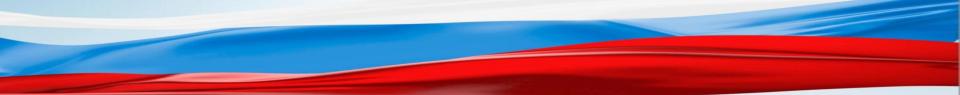 2.6.2. Федеральный закон от 11.07.2001 № 95-ФЗ«О политических партиях»
ГОСУДАРСТВЕННАЯ  РЕГИСТРАЦИЯ  ПОЛИТИЧЕСКИХ  ПАРТИЙ
Политическая партия и ее региональные отделения подлежат государственной регистрации и осуществляют свою деятельность в полном объеме, в том числе как юридические лица, с момента государственной регистрации
Уполномоченным органом принимающим решение о государственной регистрации политической партии или ее региональных отделении является Министерство юстиции Российской Федерации и ее территориальные органы
Регистрирующим органом осуществляющим внесение в единый государственный реестр юридических лиц сведений о создании, реорганизации и ликвидации политической партии является ФНС России
Подтверждением государственной регистрации является - Свидетельство о государственной регистрации некоммерческой организации
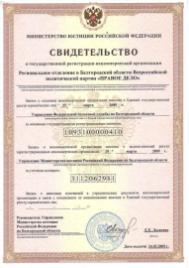 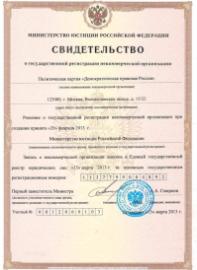 162
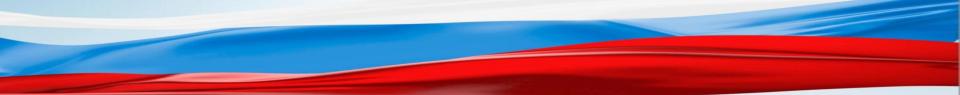 2.6.2. Федеральный закон от 11.07.2001 № 95-ФЗ«О политических партиях»
ГОСУДАРСТВЕННАЯ РЕГИСТРАЦИЯ  ПОЛИТИЧЕСКОЙ  ПАРТИИ
ДОКУМЕНТЫ, НЕОБХОДИМЫЕ ДЛЯ ГОСУДАРСТВЕННОЙ РЕГИСТРАЦИИ
(представляются не позднее чем через 6 месяцев со дня проведения учредительного съезда)
* Заявление, подписанное уполномоченными лицами политической партии
* Устав политической партии
*сведения об адресе постоянно действующего руководящего органа
* Программа политической партии
*документ об уплате государственной пошлины
*копии решений учредительного съезда о создании политической партии, о принятии устава и  программы, о создании региональных отделений, о формировании ее руководящих и контрольно-ревизионных органов с указанием данных о представительстве делегатов на этом съезде и результатах голосования
*экземпляр общероссийского периодического печатного издания, в котором опубликованы сведения о месте и дате проведения учредительного съезда
*копии протоколов проведенных не менее чем в половине субъектов РФ конференций или общих собраний региональных отделений политической партии с указанием численности членов политической партии в ее региональных отделениях, а также места нахождения руководящих органов региональных отделений политической партии
163
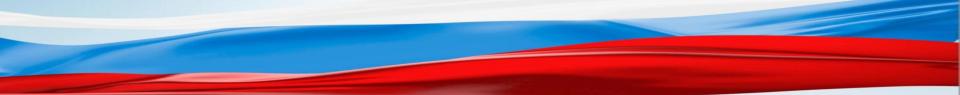 2.6.2. Федеральный закон от 11.07.2001 № 95-ФЗ«О политических партиях»
ВНУТРЕННЕЕ УСТРОЙСТВО ПОЛИТИЧЕСКОЙ ПАРТИИ:
Программа
Членство
Устав
Политическая партия должна иметь программу, определяющую принципы деятельности политической партии, ее цели и задачи, а также методы реализации целей и решения задач.
Членство в политической партии является добровольным и индивидуальным. Членами политической партии могут быть граждане Российской Федерации, достигшие возраста 18 лет. Не вправе быть членами политической партии иностранные граждане и лица без гражданства, а также граждане Российской Федерации, признанные судом недееспособными. Члены политической партии участвуют в деятельности политической партии, имеют права и несут обязанности в соответствии с ее уставом.
Политическая партия, ее региональные отделения и иные структурные подразделения действуют на основании устава и в соответствии с ним.
Принятие решений
Руководящие органы
Принятие устава, программы, избрание руководящих и контрольно-ревизионных органов, выдвижение кандидатов (списков кандидатов) в депутаты и на иные выборные должности в органах госвласти и органах МСУ, рассмотрение вопросов о реорганизации или ликвидации партии осуществляются на съезде при участии делегатов  от не менее чем 50% региональных отделений.
Высшим руководящим органом политической партии является съезд (общее собрание регионального отделения). Избрание руководящих органов политической партии должно осуществляться не реже одного раза в 5 лет (предусматривается ротация.
164
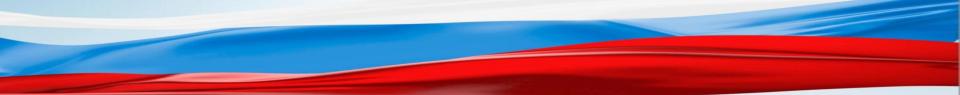 2.6.2. Федеральный закон от 11.07.2001 № 95-ФЗ«О политических партиях»
ПРАВА  ПОЛИТИЧЕСКОЙ  ПАРТИИ
ПРАВО
участвовать в выборах и референдумах
пропагандировать свои взгляды, цели и задачи
свободно распространять информацию о своей деятельности
организовывать и проводить собрания, митинги, демонстрации, шествия, пикетирования и иные публичные мероприятия
пользоваться на равных условиях государственными и муниципальными средствами массовой информации
участвовать в выработке решений органов государственной власти и органов местного самоуправления
принимать пожертвования в виде денежных средств и иного имущества от физических и юридических лиц при условии, что эти пожертвования документально подтверждены и указан их источник
заключать договоры займа с физическими и юридическими лицами, кредитные договоры с юридическими лицами
защищать свои права и представлять законные интересы своих членов
165
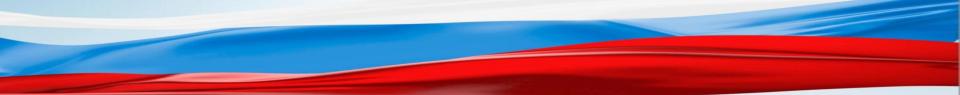 2.6.2. Федеральный закон от 11.07.2001 № 95-ФЗ«О политических партиях»
ПРАВА  ПОЛИТИЧЕСКОЙ  ПАРТИИ
ПРАВО
учреждать издательства, информационные агентства, полиграфические предприятия, средства массовой информации и образовательные учреждения дополнительного образования взрослых
создавать, реорганизовывать, ликвидировать региональные, местные и первичные отделения
создавать объединения и союзы с другими политическими партиями и иными общественными объединениями без образования юридического лица
устанавливать и поддерживать международные связи с политическими партиями и иными общественными объединениями иностранных государств, вступать в международные союзы и ассоциации
осуществлять предпринимательскую и иную деятельность в соответствии с законодательством и уставом, осуществлять благотворительную деятельность
иметь только один расчетный счет  в кредитной организации, зарегистрированной на территории Российской Федерации и любое имущество, необходимое для обеспечения ее деятельности
политические партии, не представленные в Госдуме, вправе не менее одного раза в год участвовать в пленарном заседании Госдумы; вопросы и порядок их рассмотрения на пленарном заседании, а также порядок участия в пленарном заседании указанных политических партий определяются Регламентом Госдумы.
166
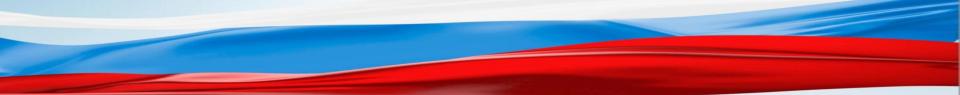 2.6.2. Федеральный закон от 11.07.2001 № 95-ФЗ«О политических партиях»
ОБЯЗАННОСТИ  ПОЛИТИЧЕСКОЙ  ПАРТИИ
ОБЯЗАННОСТИ
соблюдать в своей деятельности законодательство, а также устав политической партии
допускать представителей уполномоченных органов на открытые мероприятия (в том числе на съезды, конференции или общие собрания), проводимые политической партией
извещать избирательную комиссию соответствующего уровня о проведении мероприятий, связанных с выдвижением своих кандидатов (списков кандидатов) в депутаты и на иные выборные должности в органах государственной власти и органах местного самоуправления, не позднее чем за один день до дня проведения мероприятия при его проведении в пределах населенного пункта, в котором расположена избирательная комиссия, и не позднее чем за три дня до дня проведения мероприятия при его проведении за пределами указанного населенного пункта и допускать представителей избирательной комиссии соответствующего уровня на указанные мероприятия
один раз в три года представлять в федеральный уполномоченный орган информацию о продолжении своей деятельности с указанием численности членов политической партии и места нахождения своего постоянно действующего руководящего органа, а также информацию о региональных отделениях политической партии с указанием численности членов политической партии в этих отделениях и мест нахождения постоянно действующих руководящих органов региональных отделений
167
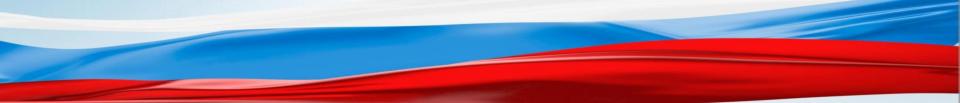 2.6.2. Федеральный закон от 11.07.2001 № 95-ФЗ«О политических партиях»
ОБЯЗАННОСТИ  ПОЛИТИЧЕСКОЙ  ПАРТИИ
ОБЯЗАННОСТИ
один раз в три года представлять в федеральный уполномоченный орган сведения о количестве выдвинутых политической партией, зарегистрированных кандидатов в депутаты и на иные выборные должности в органах государственной власти и органах местного самоуправления, а также сведения о зарегистрированных избирательными комиссиями списках кандидатов в депутаты. Указанные сведения представляются в виде копии протокола о результатах выборов, заверенной избирательной комиссией соответствующего уровня.
информировать федеральный уполномоченный орган об изменении сведений, указанных в едином государственном реестре юридических лиц, за исключением сведений о полученных лицензиях, в течение трех дней со дня таких изменений и в течение 14 дней со дня таких изменений представить в федеральный уполномоченный орган соответствующие документы для принятия решения об их направлении в регистрирующий орган, который вносит в единый государственный реестр юридических лиц запись об изменении сведений о политической партии.
имущество партии использовать только для реализации целей и решения задач, предусмотренных уставом и программой политической, отвечать по своим обязательствам находящимся в их распоряжении имуществом.
168
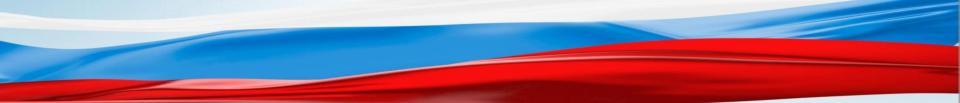 2.6.2. Федеральный закон от 11.07.2001 № 95-ФЗ«О политических партиях»
ДЕНЕЖНЫЕ  СРЕДСТВА  ПОЛИТИЧЕСКОЙ ПАРТИИ
ФОРМИРУЮТСЯ
из вступительных и членских взносов, если их уплата предусмотрена уставом
из средств федерального бюджета, по итогам участия в выборах
из поступлений от проводимых мероприятий
из пожертвований: от одного физ. лица – до 4,3 млн. в год, от юр. лица – до 43,3 млн. в год
общая сумма ежегодных пожертвований, полученных политической партией, не должна превышать 4,330 млрд.руб. (при этом сумма ежегодных пожертвований, полученных региональным отделением политической партии, не должна превышать 86,6 млн.руб.)
(Не допускаются пожертвования политической партии от физ. и юр. лиц . указанных в п.3. ст. 30)
.
из поступлений от гражданско-правовых сделок
общая сумма, заключенных договоров займа с одним физ.(юр.) лицом в год, не должна превышать пятикратный размер от установленной суммы пожертвований, полученных от одного физ.(юр.) лица в течение календарного года
из доходов от предпринимательской деятельности
из других не запрещенных законом поступлений
169
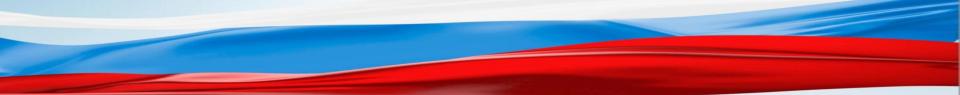 2.6.2. Федеральный закон от 11.07.2001 № 95-ФЗ«О политических партиях»
ГОСПОДДЕРЖКА И ГОСФИНАНСИРОВАНИЕ ПОЛИТИЧЕСКОЙ  ПАРТИИ
ЦЕЛИ ГОСУДАРСТВЕННОЙ ПОДДЕРЖКИ
* обеспечения равных условий и гарантий доступа к государственным и муниципальным СМИ
* создания равных условий предоставления помещений и средств связи, находящихся в государственной и (или) муниципальной собственности;
* обеспечения равных условий участия в избирательных кампаниях, референдумах, общественных и политических акциях.
ГОСУДАРСТВЕННОЕ ФИНАНСИРОВАНИЕ ОСУЩЕСТВЛЯЕТСЯ
ПО ИТОГАМ УЧАСТИЯ ПОЛИТИЧЕСКИХ ПАРТИЙ В ВЫБОРАХ

ПОЛИТИЧЕСКИЕ ПАРТИИ ИМЕЮТ ПРАВО НА ПОЛУЧЕНИЕ СРЕДСТВ ФЕДЕРАЛЬНОГО БЮДЖЕТА:
* если федеральный список кандидатов выдвинутый политической партией на выборах депутатов Госдумы, получил по результатам выборов не менее 3% голосов избирателей, принявших участие в голосовании по федеральному избирательному округу.
* если зарегистрированный кандидат на должность Президента РФ, выдвинутый политической партией, получил по результатам выборов не менее 3% голосов избирателей, принявших участие в голосовании. 
РАЗМЕР И СРОКИ ФИНАНСИРОВАНИЯ:
* по выборам в Госдуму 152 рубля х число голосов, поданных за партийный список (выделяются не позднее чем через три месяца со дня официального опубликования результатов выборов и в последующем ежегодно в течение всего срока полномочий ГД ФС РФ соответствующего созыва).
* по выборам Президента РФ: единовременно 20 рублей х число голосов, поданных за кандидата (выделяются единовременно не позднее чем через год со дня официального опубликования результатов выборов).
170
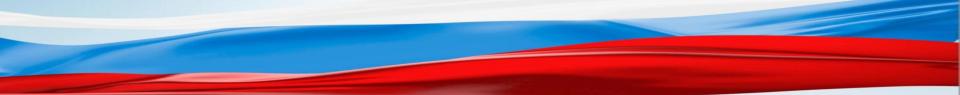 2.6.2. Федеральный закон от 11.07.2001 № 95-ФЗ«О политических партиях»
УЧАСТИЕ ПОЛИТИЧЕСКОЙ  ПАРТИИ В ВЫБОРАХ И РЕФЕРЕНДУМАХ
Политическая партия является единственным видом общественного объединения, которое обладает правом выдвигать кандидатов (списки кандидатов) в депутаты и на иные выборные должности в органах государственной власти
Политическая партия не вправе выдвигать кандидатами в депутаты, в том числе в составе списков кандидатов, и на иные выборные должности в органах государственной власти и органах местного самоуправления граждан Российской Федерации, являющихся членами иных политических партий.
При выдвижении кандидатов (списков кандидатов) в депутаты и на иные выборные должности в органах государственной власти и органах местного самоуправления политическая партия обязана опубликовать свою предвыборную программу в порядке и сроки, которые установлены законодательством  о выборах.
Политическая партия считается участвующей в выборах в одном из следующих случаев проведения голосования на выборах за:
*выдвинутый ею и зарегистрированный федеральный список кандидатов в депутаты Госдумы
*выдвинутого ею и зарегистрированного кандидата на должность Президента РФ
*выдвинутых ею и зарегистрированных кандидатов на должность высшего должностного лица (руководителя высшего исполнительного органа государственной власти) субъекта РФ не менее чем в 10 процентах субъектов РФ
*выдвинутых ею и зарегистрированных кандидатов (списки кандидатов) в депутаты законодательных (представительных) органов субъектов РФ не менее чем в 20 процентах субъектов РФ
*выдвинутых ею и зарегистрированных кандидатов (списки кандидатов) на выборах в органы местного самоуправления более чем в половине субъектов РФ
Политическая   партия,   не   принимавшая   в   течение   7   лет   подряд   участия   в   выборах
подлежит   ликвидации
171
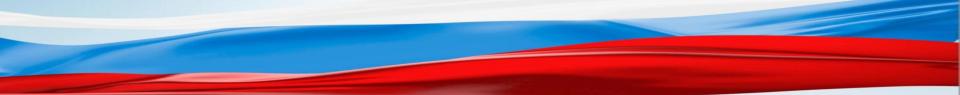 2.6.2. Федеральный закон от 11.07.2001 № 95-ФЗ«О политических партиях»
ПРИОСТАНОВЛЕНИЕ  ДЕЯТЕЛЬНОСТИ  ПОЛИТИЧЕСКОЙ  ПАРТИИ
ОСУЩЕСТВЛЯЕТСЯ В СЛУЧАЕ НАРУШЕНИЯ ПОЛИТИЧЕСКОЙ ПАРТИЕЙ ЗАКОНОДАТЕЛЬСТВА РОССИЙСКОЙ ФЕДЕРАЦИИ  В СУДЕБНОМ ПОРЯДКЕ
Направляет письменное предупреждение с указанием допущенных нарушений и устанавливает срок их устранения, составляющий не менее двух месяцев, при необходимости направляет повторное
Уполномоченный
орган
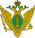 1
Минюст России
2
Суд
Заявление федерального уполномоченного органа в суд о приостановлении деятельности политической партии не может быть внесено в суд в период рассмотрения судом жалобы политической партии на его письменные предупреждения.
заявление
Не допускается приостановление деятельности политической партии со дня официального опубликования решения о назначении (проведении) выборов депутатов Госдумы, выборов Президента России до дня официального опубликования результатов соответствующих выборов, за исключением случаев экстремисткой деятельности, нарушения территориального признака деятельности и запрета на деятельность в государственных и муниципальных органах и учреждениях.
Деятельность политической партии, представленной в Госдуме, не может быть приостановлена в случаях несоответствия количества региональных отделений, отсутствия необходимого числа членов политической партии в течение пяти лет со дня голосования на соответствующих выборах.
В случае приостановления деятельности политической партии на срок, установленный решением суда, приостанавливаются права политической партии как учредителя средств массовой информации, ей запрещается пользоваться государственными и муниципальными средствами массовой информации, организовывать и проводить собрания, митинги, демонстрации, шествия, пикетирования и иные публичные мероприятия, принимать участие в выборах и референдумах, использовать банковские вклады, за исключением осуществления расчетов, связанных с хозяйственной деятельностью политической партии, возмещением причиненных их действиями убытков (ущерба), уплатой налогов и штрафов, и расчетов по трудовым договорам (контрактам).
172
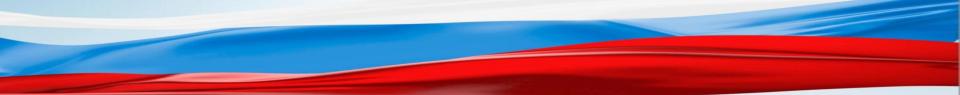 2.6.2. Федеральный закон от 11.07.2001 № 95-ФЗ«О политических партиях»
ЛИКВИДАЦИЯ ПОЛИТИЧЕСКОЙ ПАРТИИ
Уполномоченный
орган
заявление
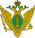 по решению Съезда партии
Минюст России
в порядке и по основаниям, предусмотренным Федеральным законом "О противодействии экстремистской деятельности".
по решению Верховного Суда РФ
а) за неисполнение запрещений о создании структурных подразделений политпартий в органах госвласти и органах местного самоуправления, в государственных органах, в государственных и негосударственных организациях, а также  территориального признака деятельности
б) за неустранение в установленный решением суда срок нарушений, послуживших основанием для приостановления деятельности политической партии
в) за неучастие в выборах
г) за несоответствие количества региональных отделений (50% и более регионов РФ) 
д) за отсутствие необходимого числа членов политической партии (500 и более членов)
е) неоднократного непредставления политической партией в установленный срок в федеральный уполномоченный орган обновленных сведений, необходимых для внесения изменений в единый государственный реестр юридических лиц, за исключением сведений о полученных лицензиях.
Не допускается ликвидация политической партии по решению Верховного Суда Российской Федерации со дня официального опубликования решения о назначении (проведении) выборов депутатов Госдумы, выборов Президента Российской Федерации до дня официального опубликования результатов указанных выборов
Политическая партия, представленная в ГД ФС РФ, не может быть ликвидирована по основаниям, предусмотренным подпунктами "г" и «д", в течение  5 лет со дня голосования на соответствующих выборах.
Государственная регистрация политической партии в связи с ее ликвидацией осуществляется в срок не более чем 10 рабочих дней со дня представления всех оформленных в установленном порядке документов.
173
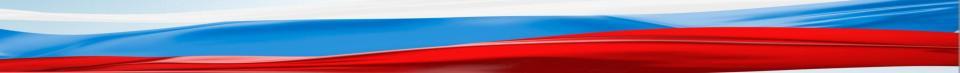 2.6.3.  Партии  современной  россии
174
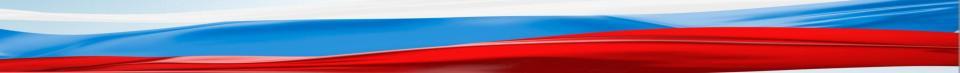 2.6.3.  Партии  современной  россии
175
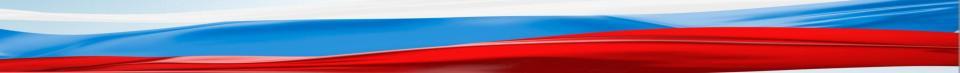 2.6.3.  Партии  современной  россии
176
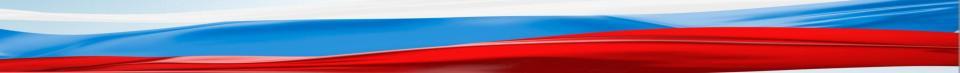 2.6.3.  Партии  современной  россии
177
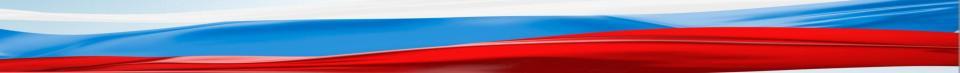 2.6.3.  Партии  современной  россии
178
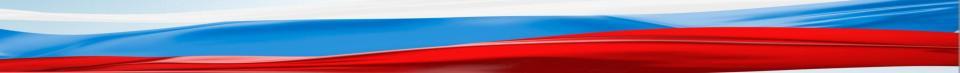 2.6.3.  Партии  современной  россии
179
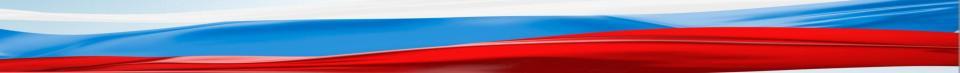 2.6.3.  Партии  современной  россии
180
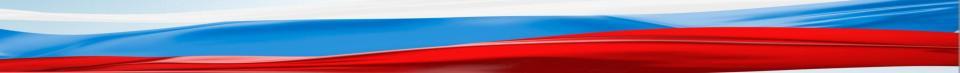 2.6.3.  Партии  современной  россии
Представительство партий в Государственной Думе 
по результатам выборов 1993,1995,1999, 2003, 2007, 2011, 2016 годов
181
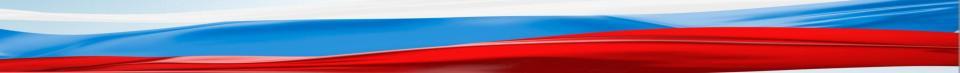 2.6.3.  Партии  современной  россии
Представительство партий в Государственно Думе 
по результатам выборов 1993,1995,1999, 2003, 2007, 2011, 2016 годов
182
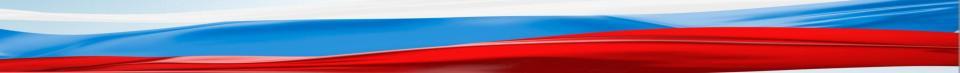 2.6.3.  Партии  современной  россии
ПАРЛАМЕНТСКИЕ ПАРТИИ
В ГОСУДАРСТВЕННОЙ ДУМЕ VII СОЗЫВА
183
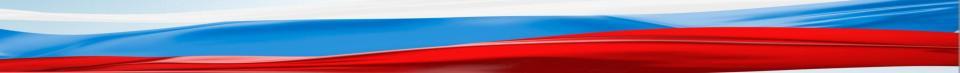 2.6.3.  Партии  современной  россии
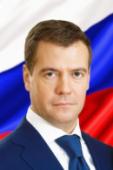 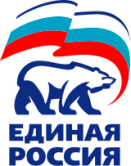 Всероссийская политическая партия
«ЕДИНАЯ РОССИЯ»
Образована:  1 декабря 2001 года на основе блока «Единство» («Медведь») (лидер С.К. Шойгу) и блока «ОТЕЧЕСТВО – ВСЯ РОССИЯ (лидер Ю.М. Лужков). 
Идеология: социальный консерватизм.
Численность партии:  2 254 970 членов (по состоянию на июнь 2017 года).
Структура партии: 85 региональных отделений, 2 595 местных отделений, 82 631 первичных организаций. 
Партийная печать: газета «Единая Россия».
Из 85 глав субъектов РФ: 57 - члены партии. 
В Правительстве Российской Федерации 8 членов партии включая председателя. 
Из 250 тысяч депутатов всех уровней единороссов около 180 тысяч .
Дмитрий Медведев
184
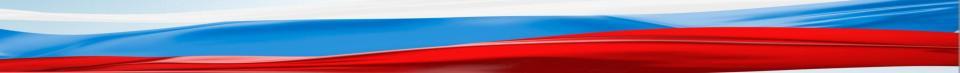 2.6.3.  Партии  современной  россии
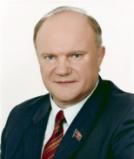 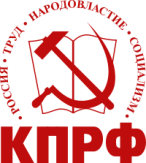 Политическая партия
«КОММУНИСТИЧЕСКАЯ ПАРТИЯ
РОССИЙСКОЙ ФЕДЕРАЦИИ»
Образована: 14 февраля 1993 года как восстановленная Коммунистическая партия Р С Ф С Р.
Идеология: марксизм-ленинизм, социализм, патриотизм.
Численность партии: 162 173 членов (по состоянию на 1 января  2016 года).
Структура партии: 85 региональных отделений, 2 350 местных отделений, 14 151 первичных организаций. 
Партийная печать: газета «Правда», более 30 региональных изданий.
Из 85 глав субъектов РФ: 2 члена партии.
Из 250 тысяч депутатов всех уровней коммунистов   около 32 тысяч.
Геннадий Зюганов
185
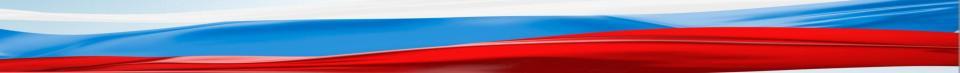 2.6.3.  Партии  современной  россии
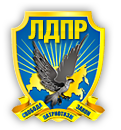 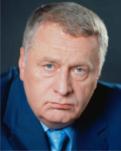 Политическая партия
ЛДПР – ЛИБЕРАЛЬНО-ДЕМОКРАТИЧЕСКАЯ
ПАРТИЯ РОССИИ
Образована: 31 марта 1990 года на Учредительном съезде ЛДПСС - Либерально-демократической партии Советского Союза. Свое нынешнее официальное название партия получила во время            3 съезда 18-19 апреля 1992 года.
Идеология: патриотизм, этатизм, национализм.
Численность партии: 256 238 членов (по состоянию на 12 октября 2017 года).
Структура партии: 85 региональных отделений
Партийная печать: газета «ЛДПР», журнал          «За русский народ»
Из 85 глав субъектов РФ: 1 член партии.
Из 250 тысяч депутатов всех уровней либерал-демократов около 19 тысяч.
Владимир Жириновский
186
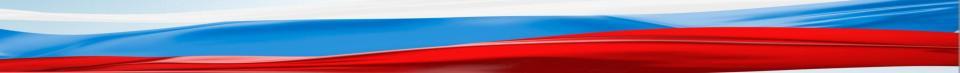 2.6.3.  Партии  современной  россии
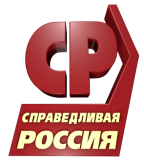 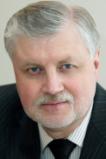 Политическая партия
СПРАВЕДЛИВАЯ РОССИЯ
Образована: 28 октября 2006 года на VII съезде партии "Родина", принявшем решение о переименовании в партию "СПРАВЕДЛИВАЯ РОССИЯ: РОДИНА / ПЕНСИОНЕРЫ / ЖИЗНЬ».  25 июня 2009 в Москве прошел IV Съезд, главными итогами которого стали: принятие Программы партии, сокращение официального названия.
Идеология: социал-демократия.
Численность партии: 160 000 членов (по состоянию на 23 апреля 2016  года).
Структура партии: 85 региональных отделений, 2 298 местных отделений, 8 760 первичных организаций. 
Партийная печать: газета «Справедливая Россия».
Из 85 глав субъектов РФ: 1 член партии.
Из 250 тысяч депутатов всех уровней справедливороссов около 5, 5 тысяч.
Сергей Миронов
187
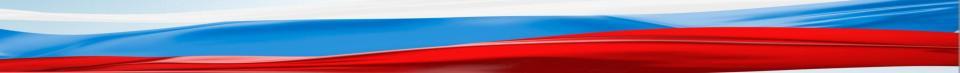 Спасибо за внимание!
А.Ю. Кинёв 
Член Центральной избирательной комиссии Российской Федерации

Эл. почта:  kinev@cikrf.ru
188